“Big Idea” Question
Intro
Review Concepts
Check-In Questions
Teacher Engagement
Vocabulary
Student-Friendly Definition
Examples & Non-Examples
Morphological Word Parts
Frayer Model
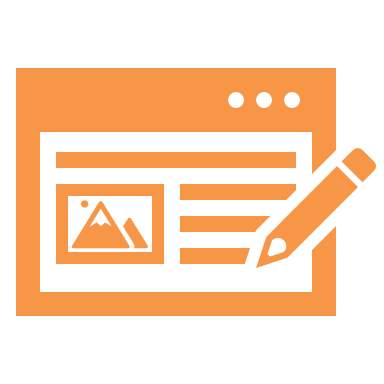 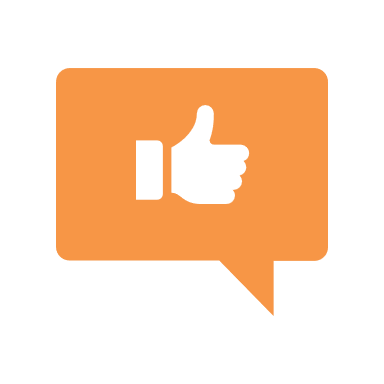 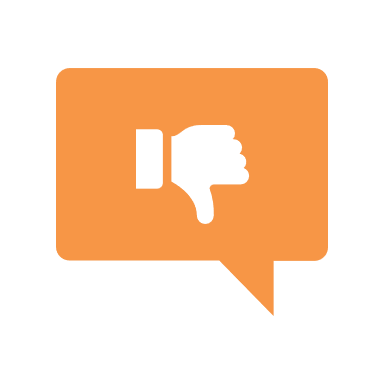 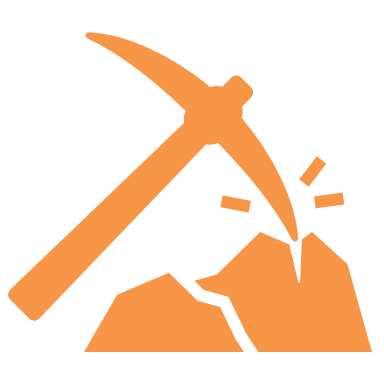 Simulation/Activity
[Speaker Notes: OK everyone, get ready for our next lesson.  Just as a reminder, these are the different components that our lesson may include, and you’ll see these icons in the top left corner of each slide so that you can follow along more easily!]
Insulator
Intro
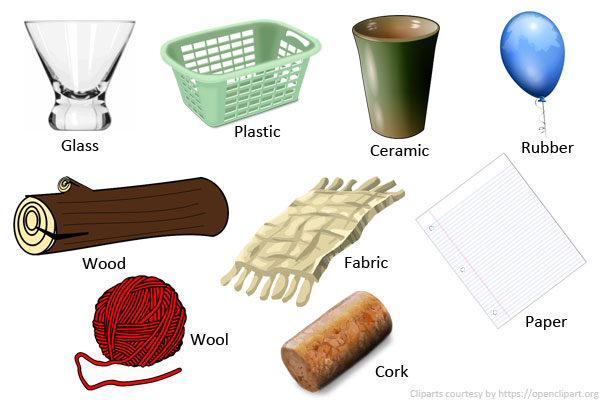 [Speaker Notes: Today, we’ll be learning about the word: Insulator.]
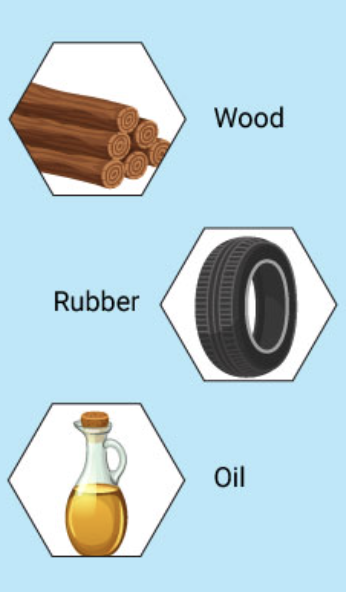 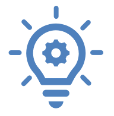 Big Question: How do insulators help keep us safe and power our homes?
[Speaker Notes: Our “big question” is: How do insulators help keep us safe and power our homes? 
[Pause and illicit predictions from students.]

I love all these thoughtful scientific hypotheses!  Be sure to keep this question and your predictions in mind as we move through these next few lessons, and we’ll continue to revisit it.]
Demonstration
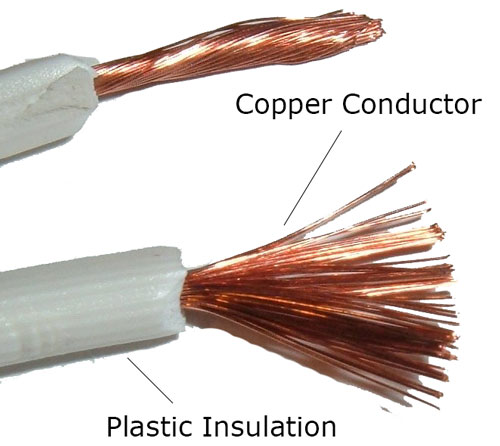 How do I charge? 

Bring in an electronic cable. Ask students why we don’t just use the copper wire to charge our electronics or why the whole cable can’t be made of wire. Explain that we need something to cover the conductor to protect ourselves from the electrical currents which is what we will learn about today.
[Speaker Notes: Bring in an electronic cable. Ask students why we don’t just use the copper wire to charge our electronics or why the whole cable can’t be made of wire. Explain that we need something to cover the conductor to protect ourselves from the electrical currents which is what we will learn about today.]
[Speaker Notes: Before we move on to our new topic, let’s review some other words & concepts that you already learned and make sure you are firm in your understanding.]
Electron: negatively charged particle that orbits the nucleus of an atom
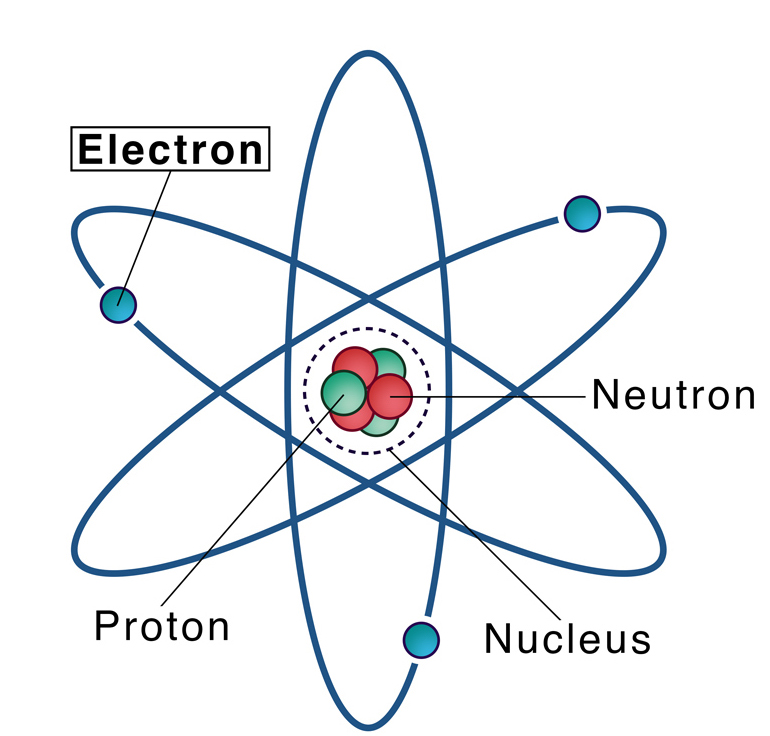 [Speaker Notes: An electron is a negatively charged particle that orbits the nucleus of an atom]
Electricity: electrical energy transformed into different forms of energy to meet needs
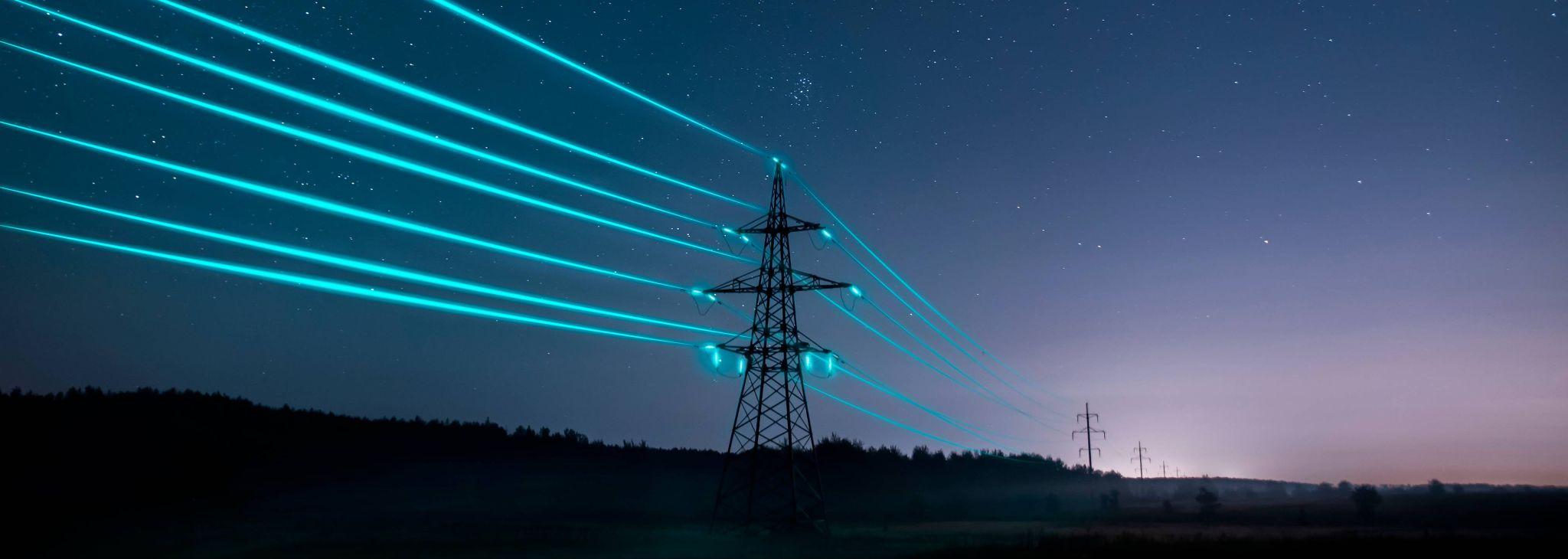 [Speaker Notes: Electricity is electrical energy transformed into different forms of energy to meet needs.]
Current: an electrical charge in motion
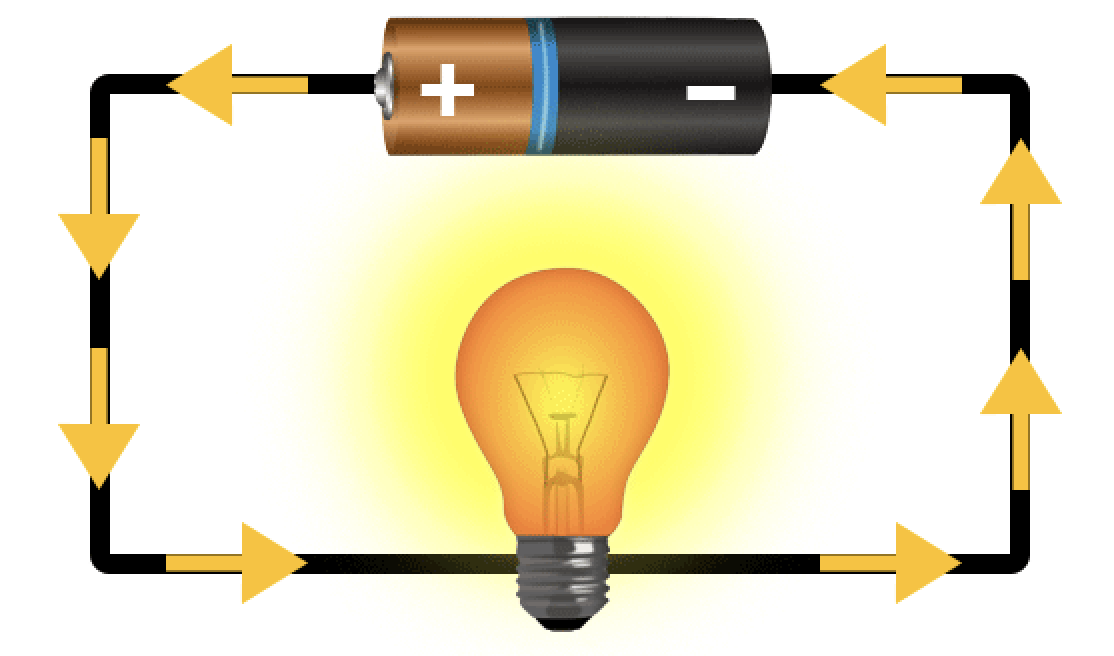 [Speaker Notes: A current is an electrical charge in motion.]
Circuit: the path electricity travels on
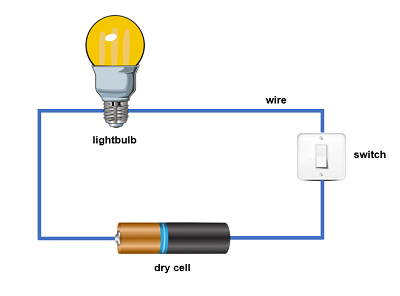 [Speaker Notes: A circuit is the path electricity travels on.]
Conductor: a material that electricity can flow through
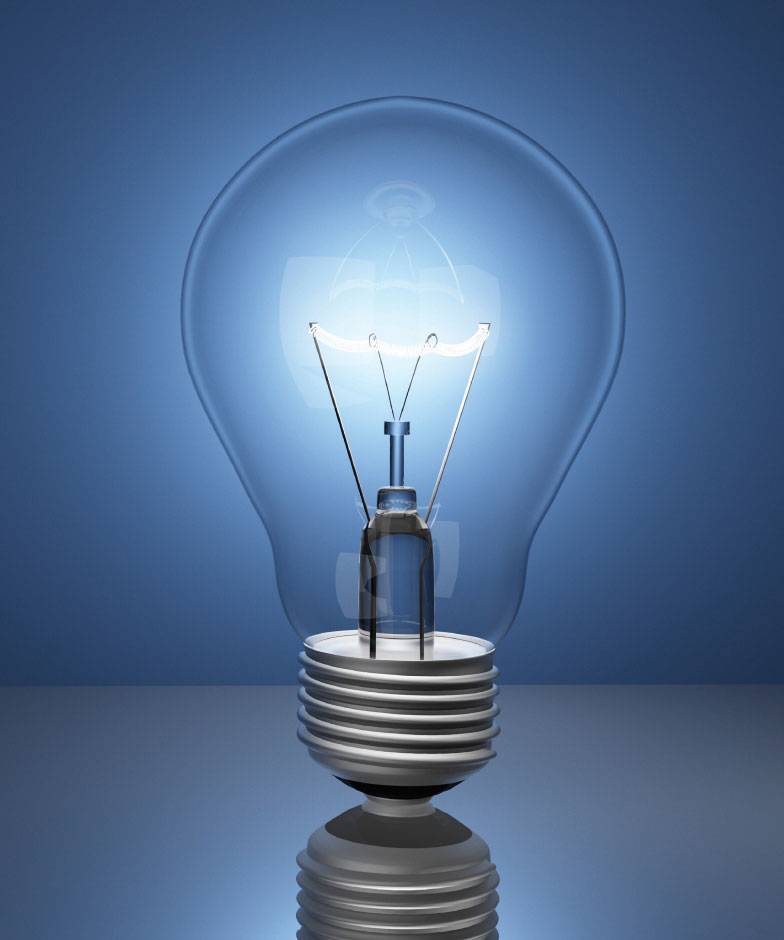 [Speaker Notes: Conductor: a material that electricity can flow through

The filament is the conductor.]
[Speaker Notes: Now let’s pause for a moment to review the information we have covered already.]
A conductor is a material that electricity can 	 flow through.
Easily
Not
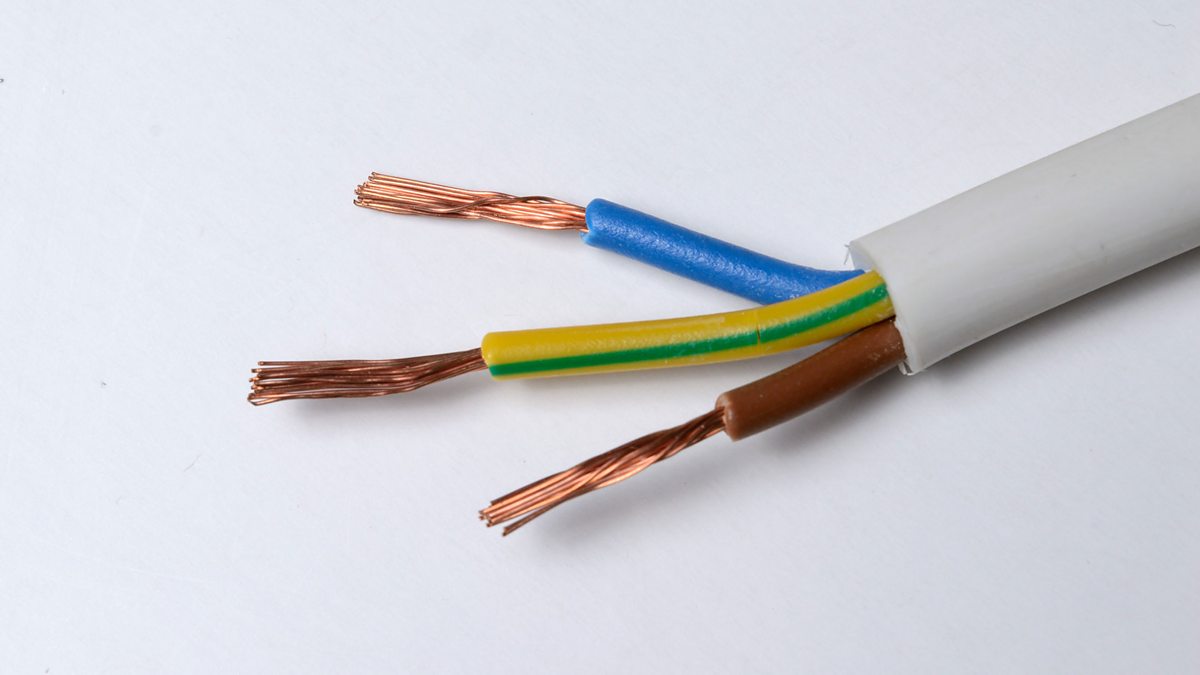 [Speaker Notes: A conductor is a material that electricity can easily flow through.]
A conductor is a material that electricity can easily flow through.
Easily
Not
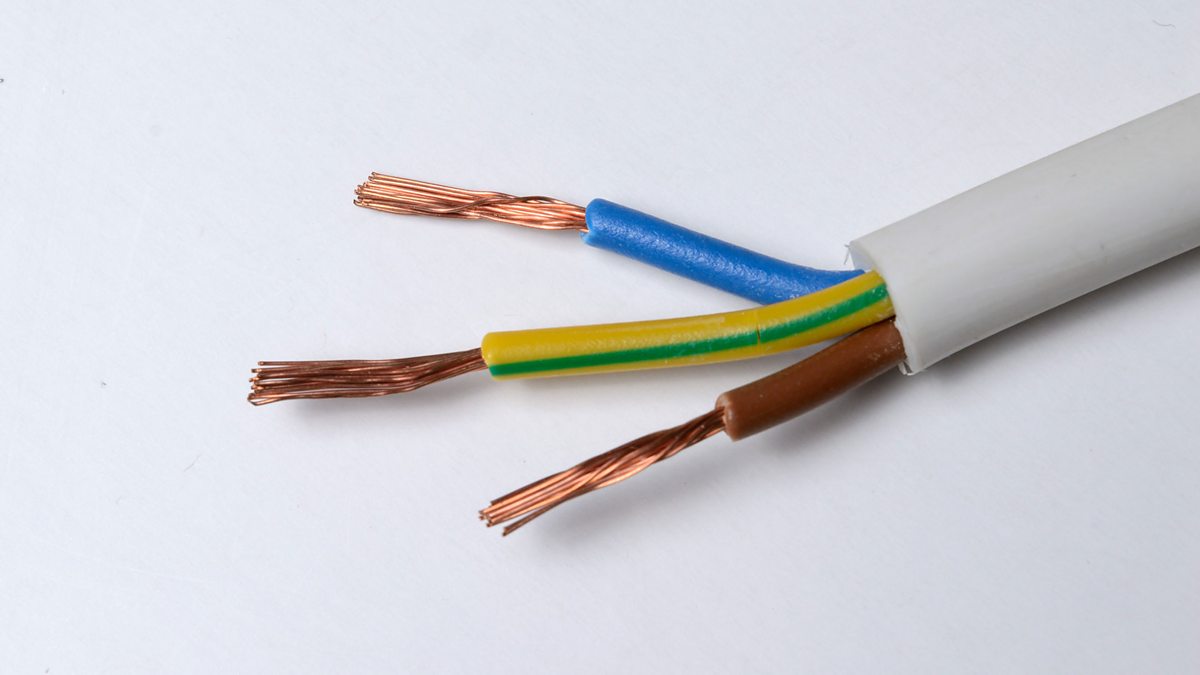 [Speaker Notes: A conductor is a material that electricity can easily flow through.]
A static charge is when two objects rub together and one can ____ electrons from the other, leaving them with _____ charges.
Take, opposite
Do nothing, the same
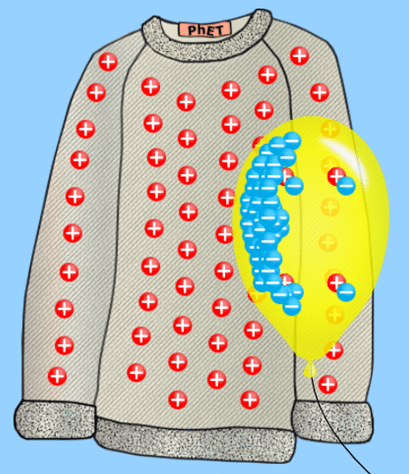 [Speaker Notes: A. Take, opposite]
A static charge is when two objects rub together and one can take electrons from the other, leaving them with opposite charges.
Take, opposite
Do nothing, the same
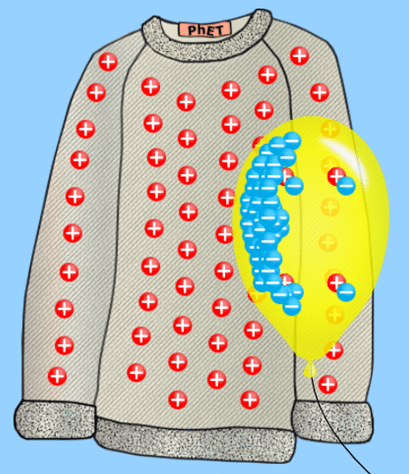 [Speaker Notes: A. Take, opposite]
Insulator
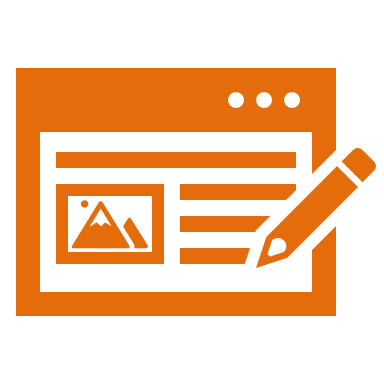 [Speaker Notes: Now that we’ve reviewed, let’s define the phrase Insulator.]
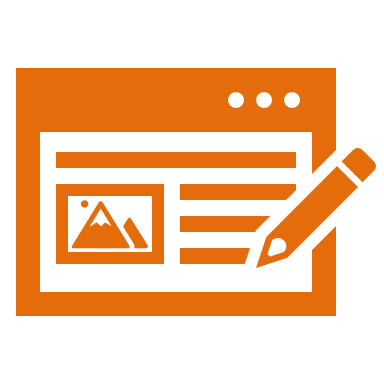 Insulator: a material that electricity cannot flow through easily
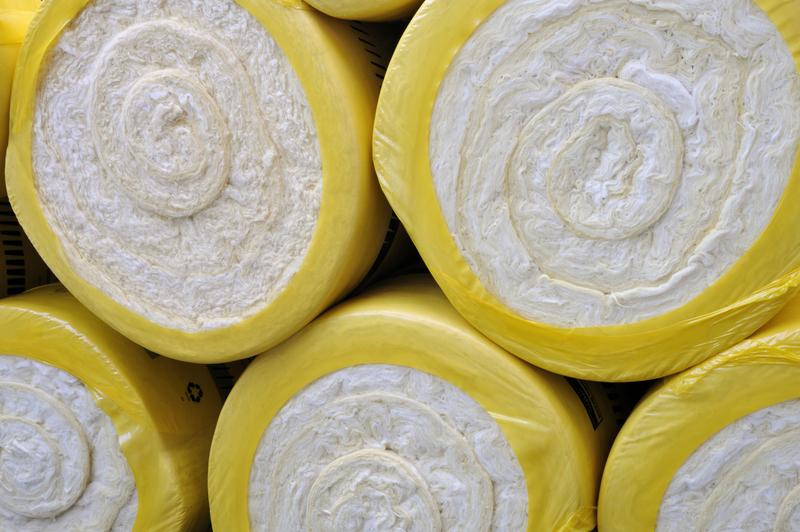 [Speaker Notes: An insulator is a material that electricity cannot flow through easily]
[Speaker Notes: Let’s check-in for understanding.]
What is an insulator?
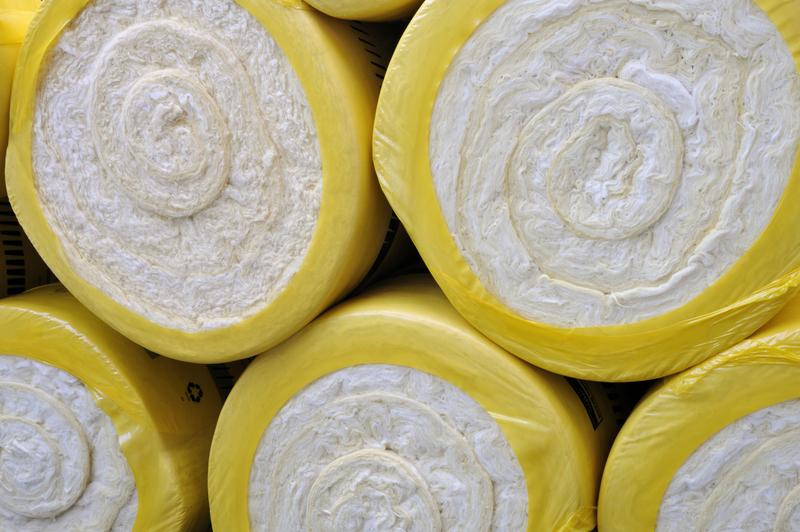 [Speaker Notes: What is an Insulator? 

[a material that electricity cannot flow through]]
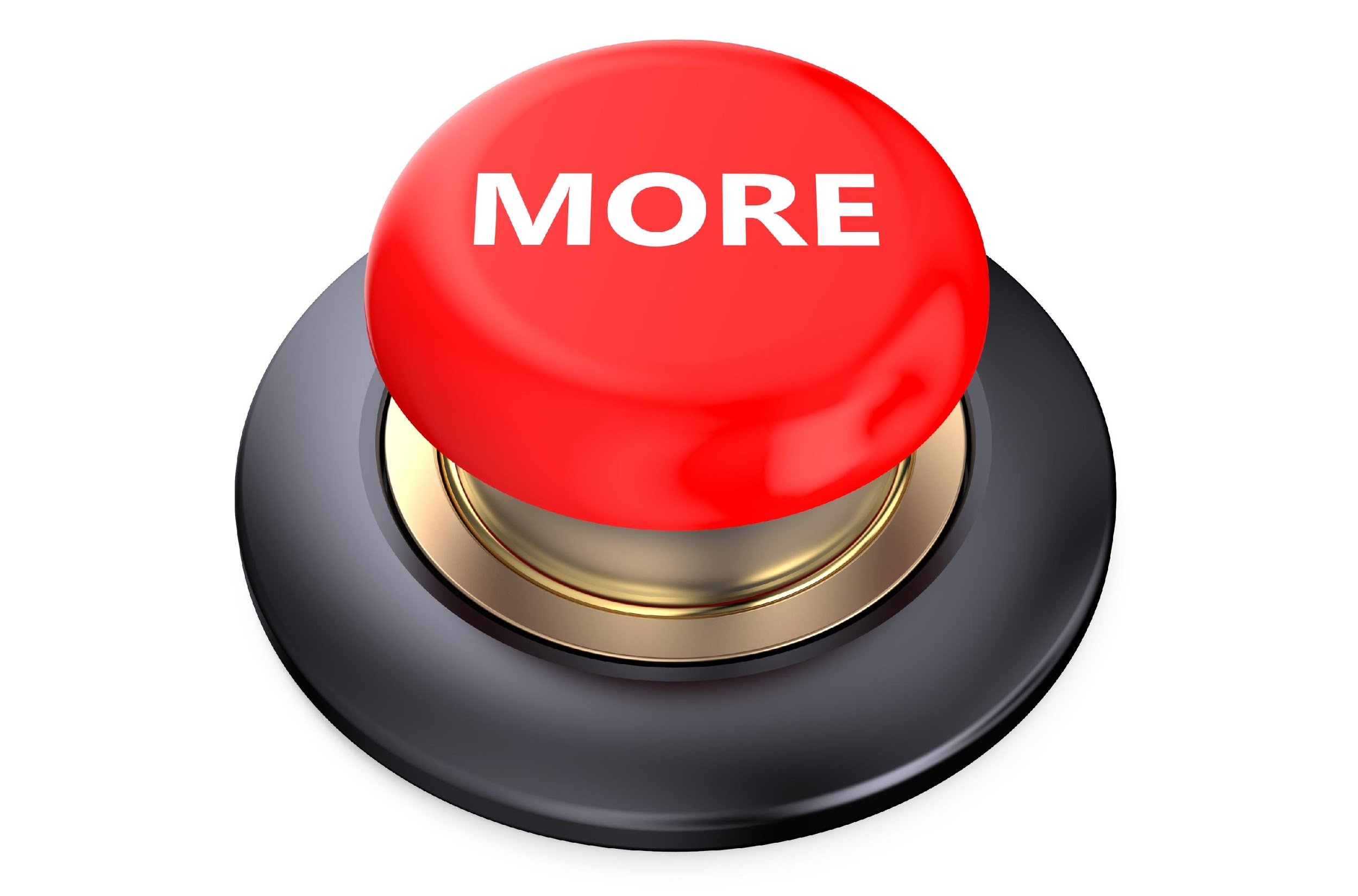 [Speaker Notes: That is the basic definition, but there is a bit more you need to know.]
Licensable
Insulators make it difficult for electricity to pass through.
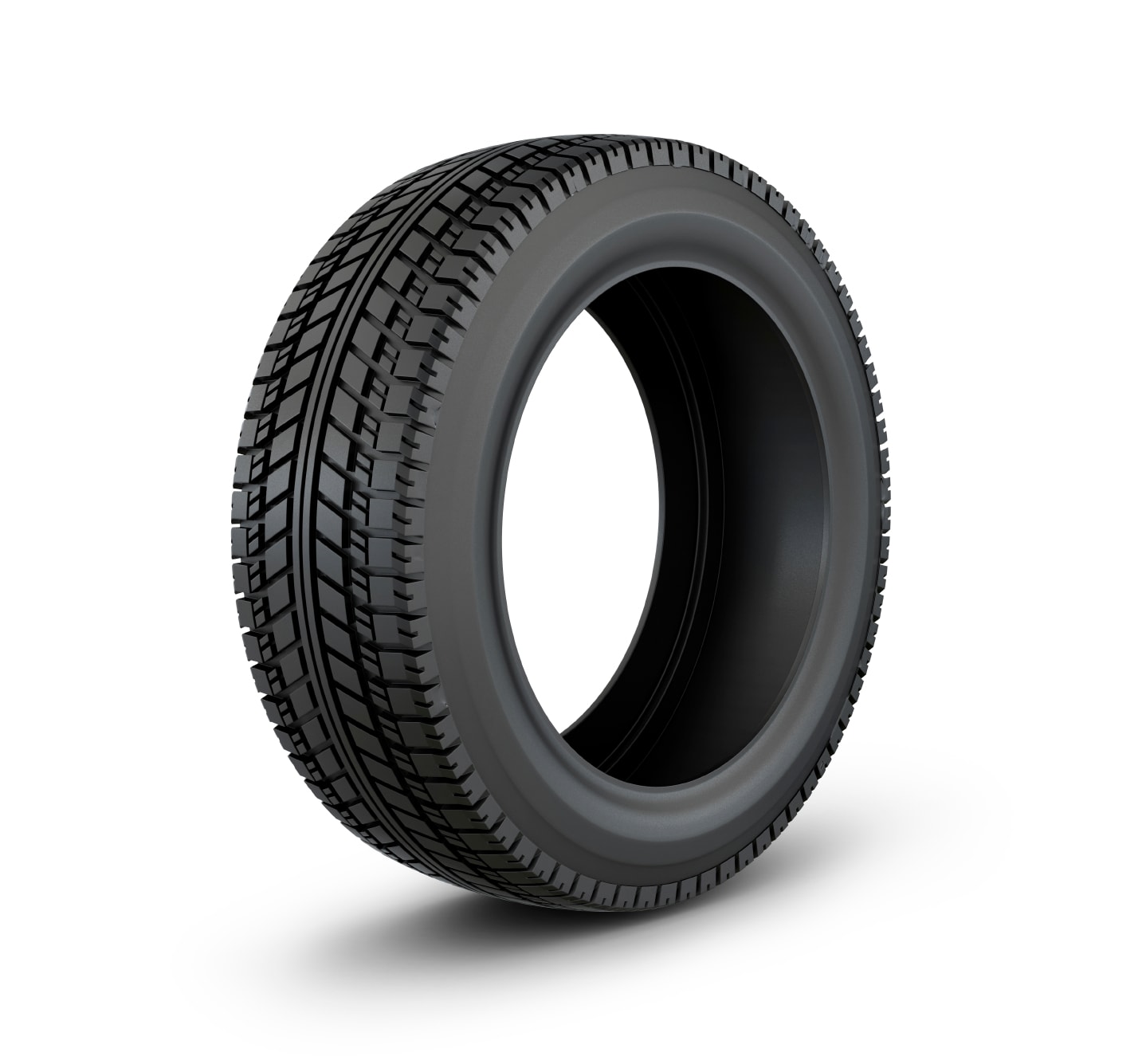 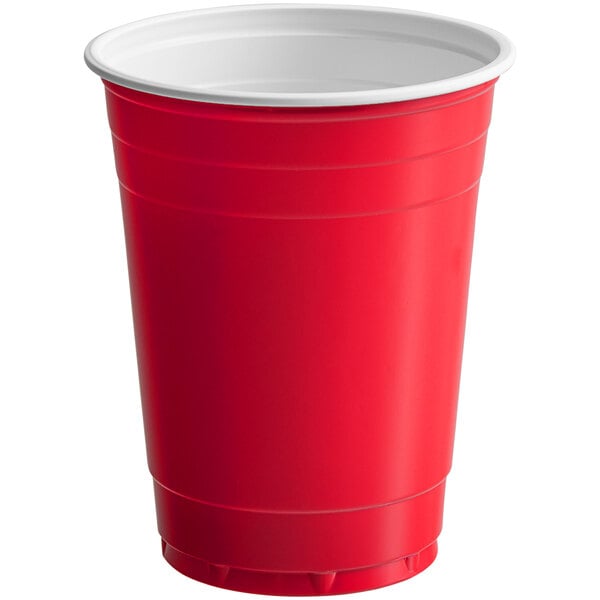 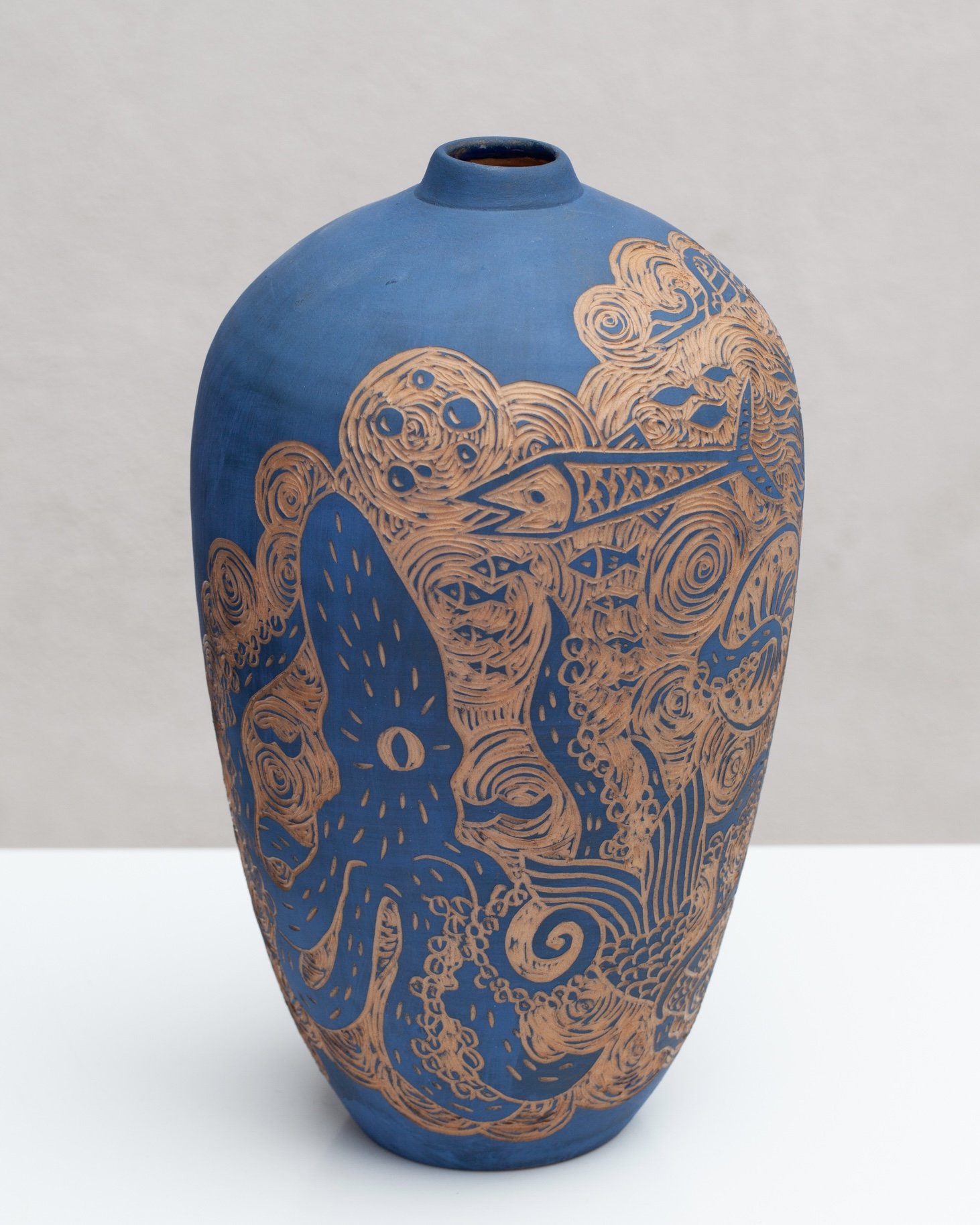 [Speaker Notes: Some materials make it difficult for electricity to pass through.]
Licensable
Insulators have electrons that are tightly packed so electricity cannot easily flow through them.
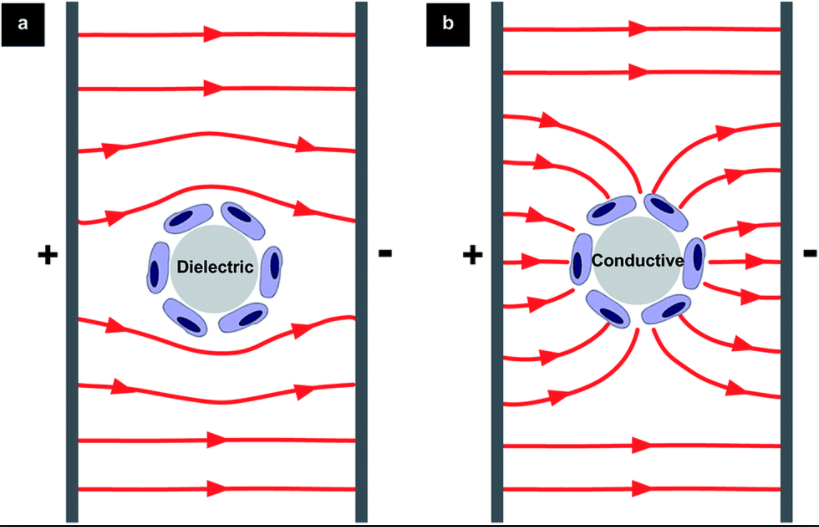 [Speaker Notes: Look at how much space the electrons have for moving around.]
Licensable
Materials that have no free electrons cannot generate electricity.
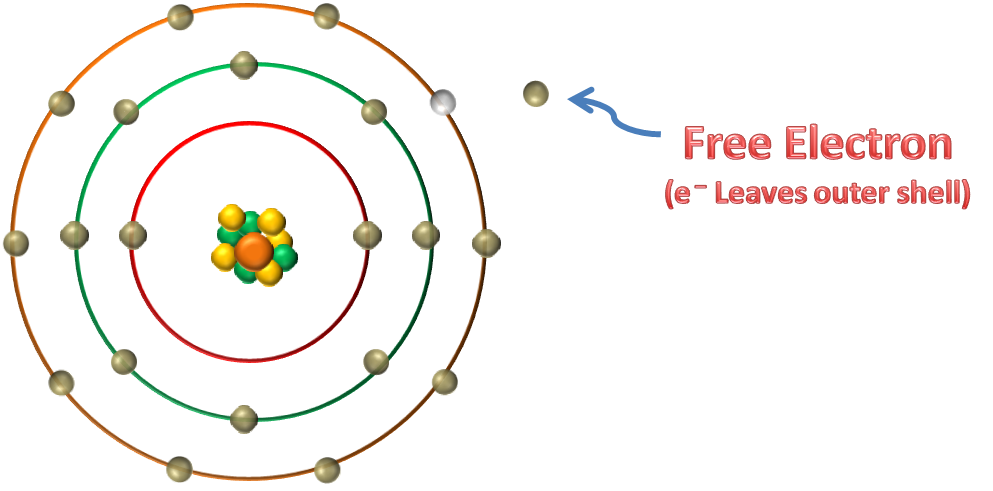 [Speaker Notes: Free electrons: electrons free to move around because they are in the outer orbit of an atom

If electrons cannot flow to other materials, electricity cannot be generated. This means they are better insulators.]
Licensable
Not every material has the same level of insulation.
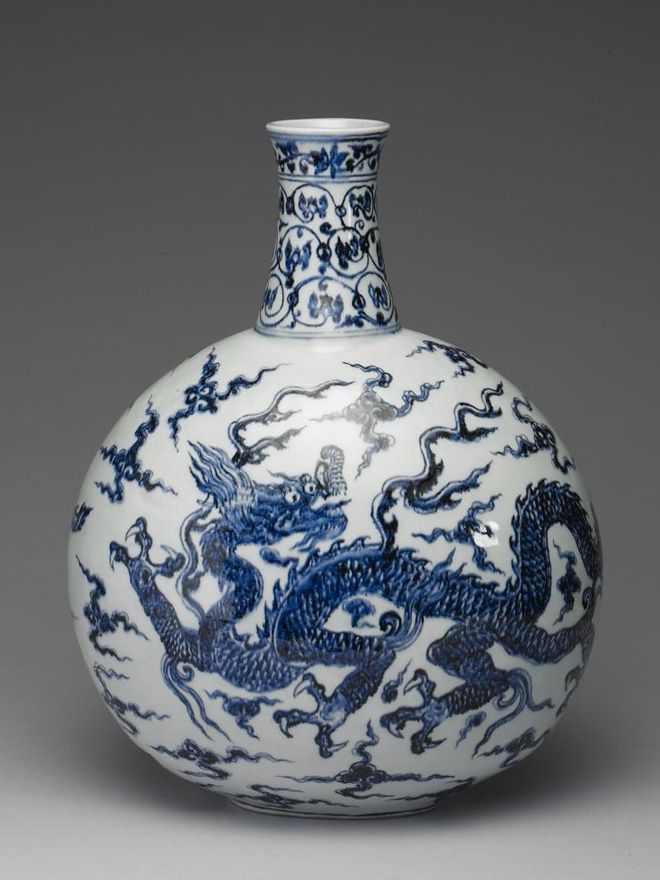 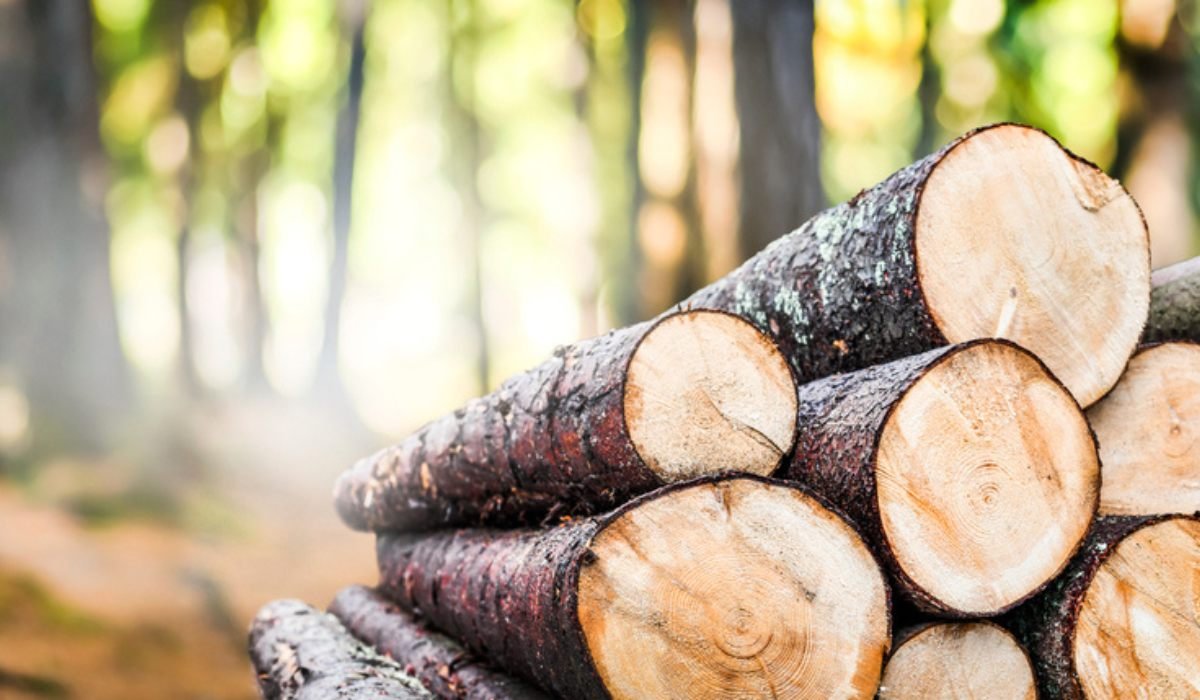 [Speaker Notes: Not every material has the same level of insulation.

One factor that determines insulation level is how tightly bonded the electrons are. The more tightly bonded they are, they more they insulate. 

Wood has weaker insulation because it can absorb moisture and ions that allow for conduction. 

Ceramic e.g., porcelain is a strong insulator because it does not absorb moisture. Also, it is made of materials that have no free electrons e.g., aluminum oxide.]
Licensable
Nonmetals are good insulators.
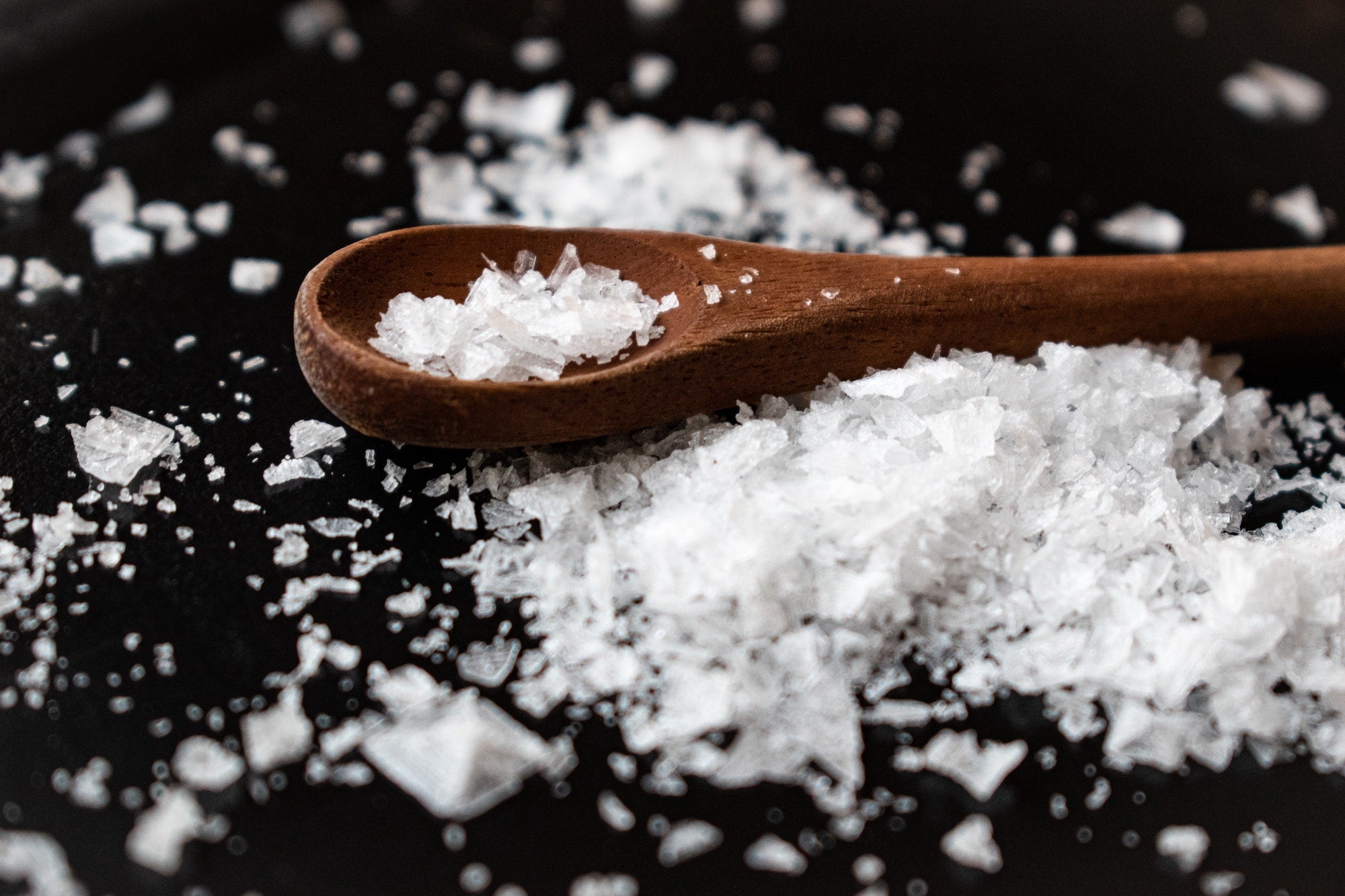 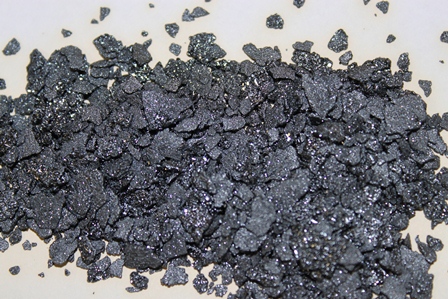 [Speaker Notes: Nonmetals are good insulators. 

This is because they often gain/share electrons with other atoms so there are no free electrons. 

Images: Chloride, Iodine]
Licensable
Insulators protect us when we handle electricity.
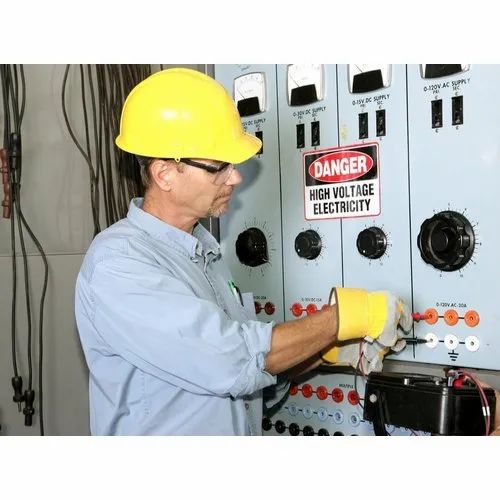 [Speaker Notes: Insulators protect us when we handle electricity. 

The electrician is wearing insulating gloves. Why?]
[Speaker Notes: Let’s check-in for understanding.]
Which is true about insulators?
Every metal has the same conductivity. 
Insulators have tightly packed electrons. 
Electricity moves faster in insulators. 
Insulators have a positive charge.
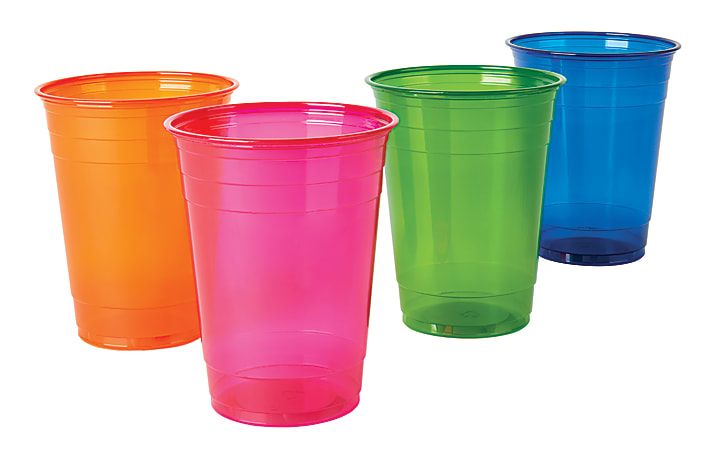 [Speaker Notes: [B] Insulators have tightly packed electrons is true.]
Which is true about insulators?
Every metal has the same conductivity. 
Insulators have tightly packed electrons. 
Electricity moves faster in insulators. 
Insulators have a positive charge.
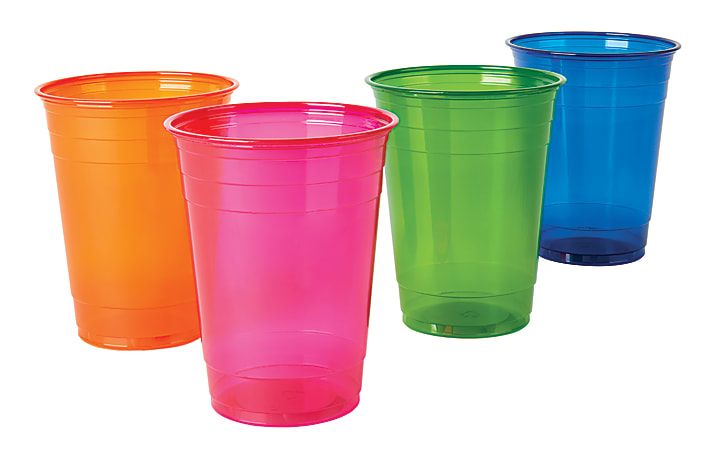 [Speaker Notes: [B] Insulators have tightly packed electrons is true.]
Can electrons easily move in insulators?
Yes
No
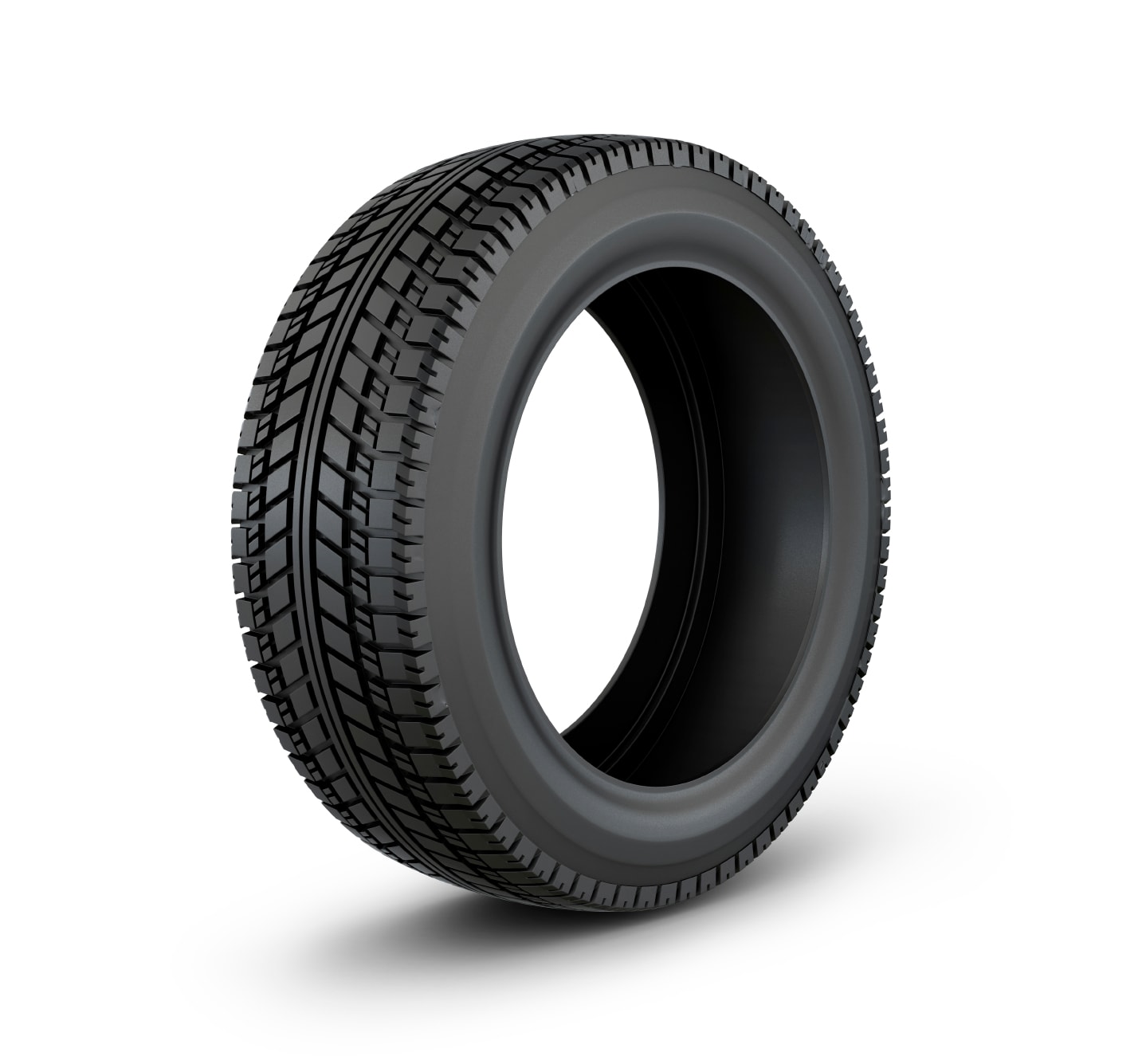 [Speaker Notes: [B] No]
Can electrons easily move in insulators?
Yes
No
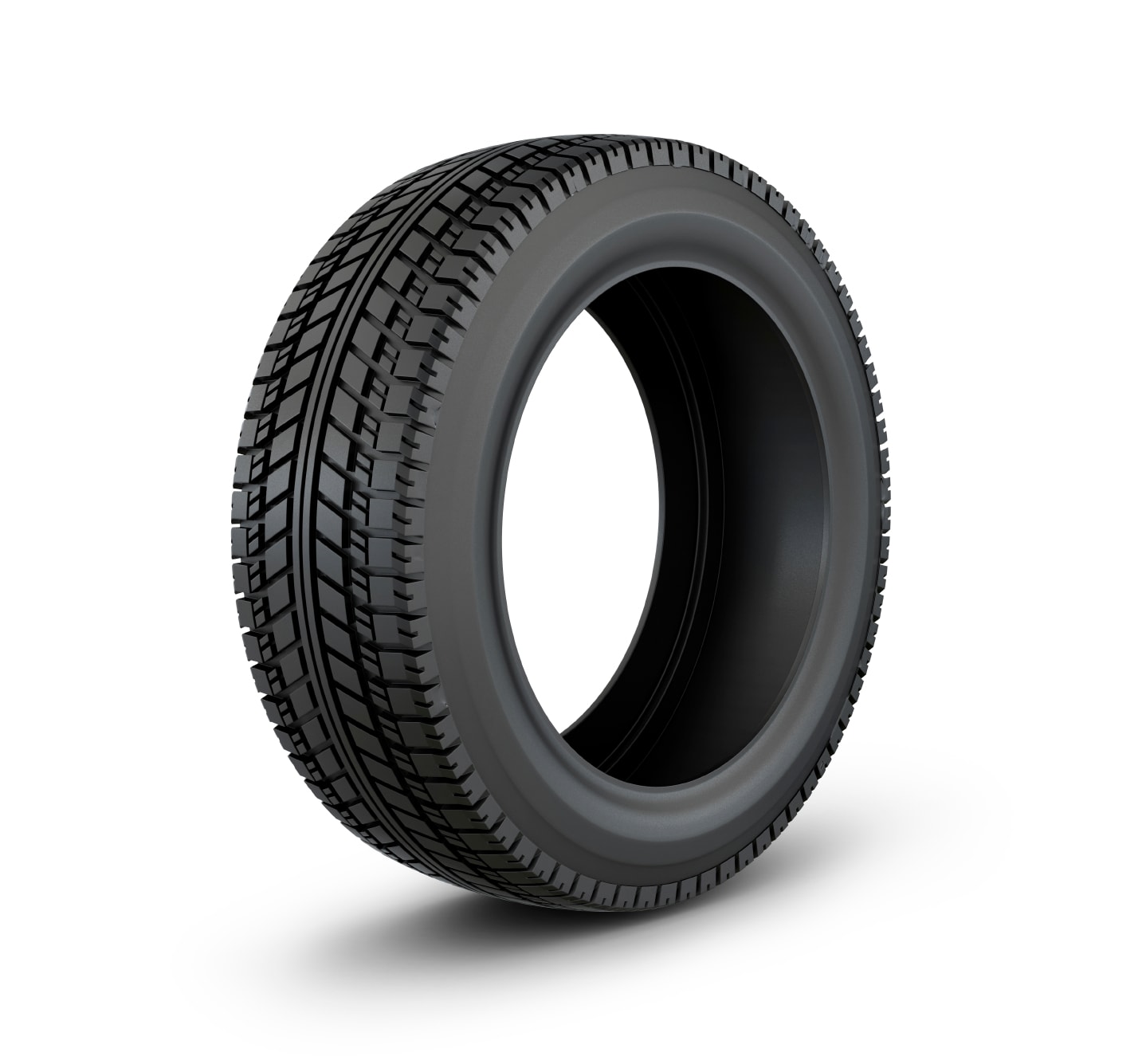 [Speaker Notes: [B] No]
Conductors have lots of free electrons that can move easily. This allows electricity to flow through the material.
True
False
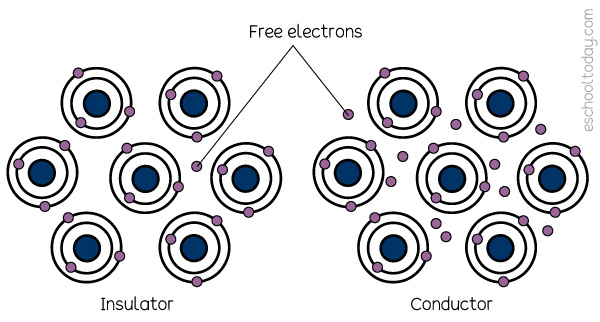 [Speaker Notes: Conductors have lots of free electrons that can move easily. This allows electricity to flow through the material.

True.

Also, explain how there are more free electrons in conductors.]
Conductors have lots of free electrons that can move easily. This allows electricity to flow through the material.
True
False
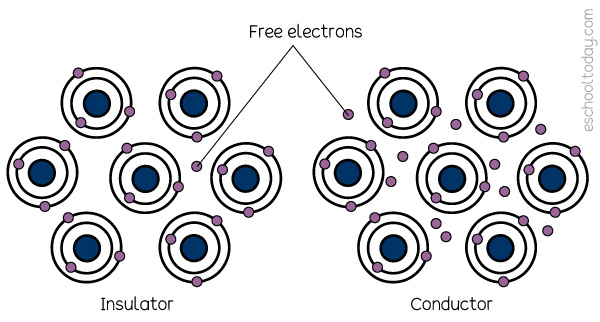 [Speaker Notes: Conductors have lots of free electrons that can move easily. This allows electricity to flow through the material.

True.

Also, explain how there are more free electrons in conductors.]
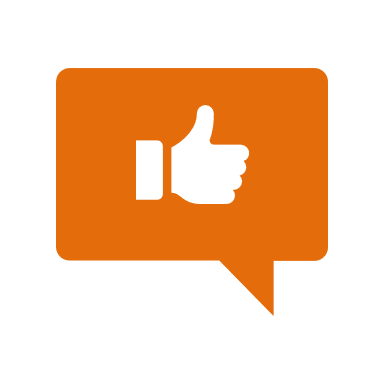 [Speaker Notes: Now, let’s talk about some examples of Insulator.]
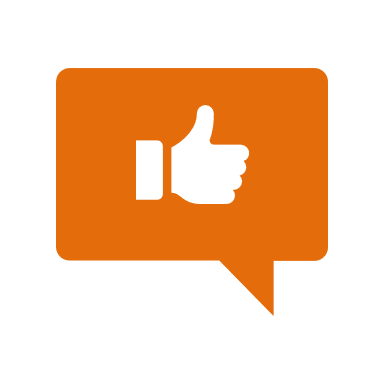 The Coating Outside Electrical Wires
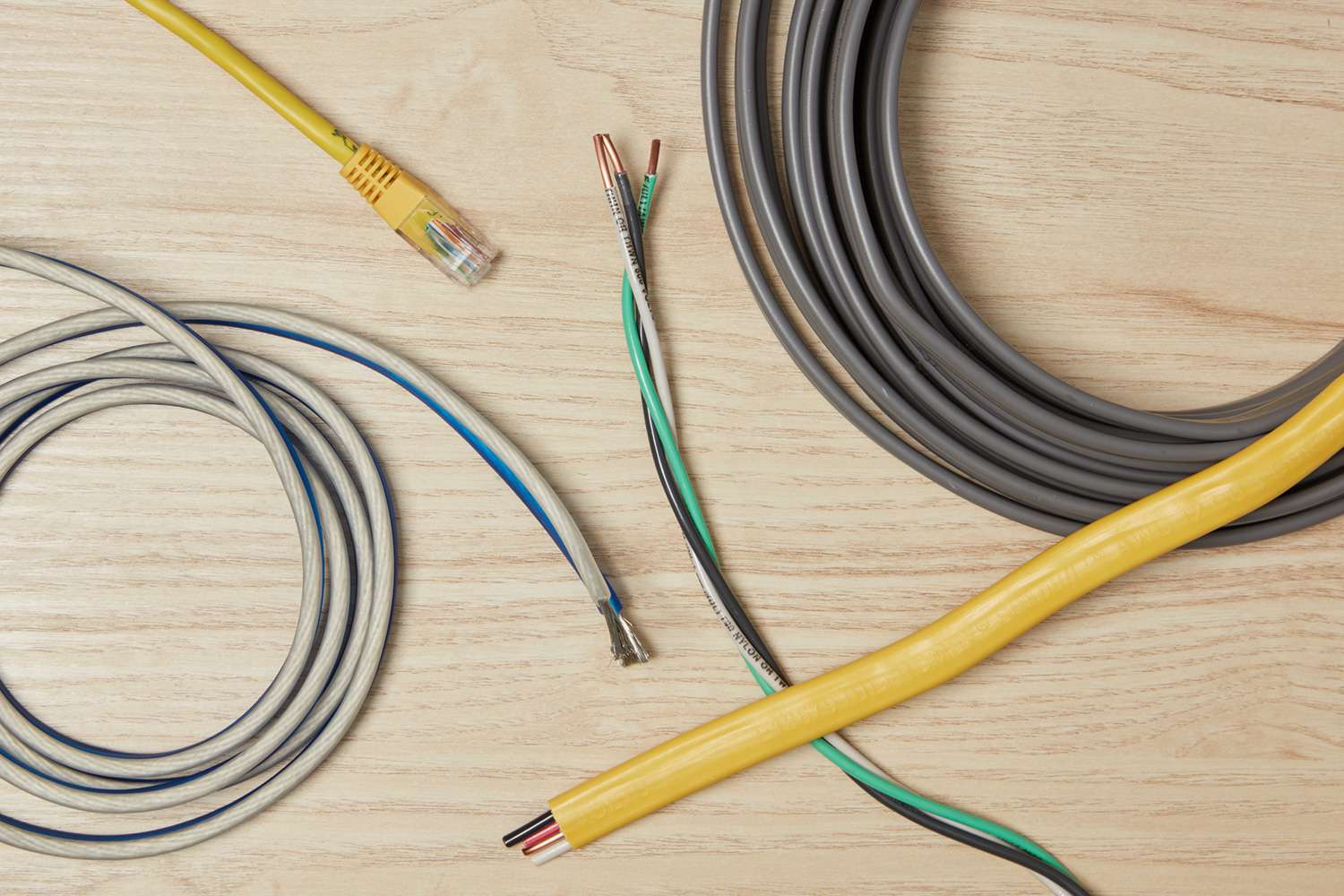 [Speaker Notes: The Coating Outside Electrical Wires is an insulator because it doesn’t allow electricity to easily flow through it. It protects you from the electricity going through the wires underneath.]
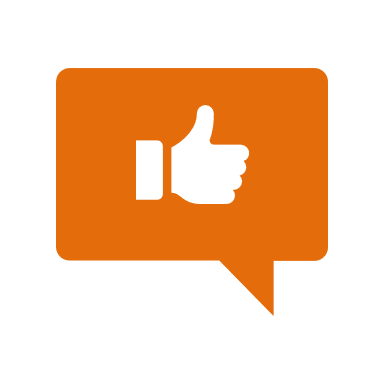 Wood
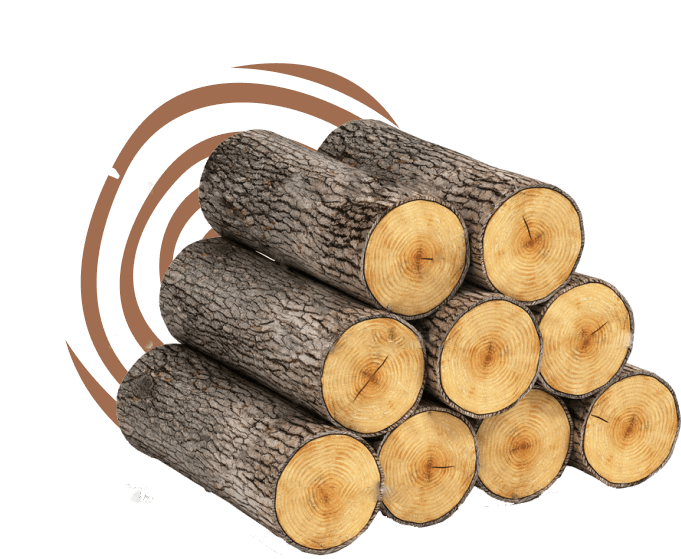 [Speaker Notes: Wood is an insulator because it doesn’t allow electricity to easily flow through it.]
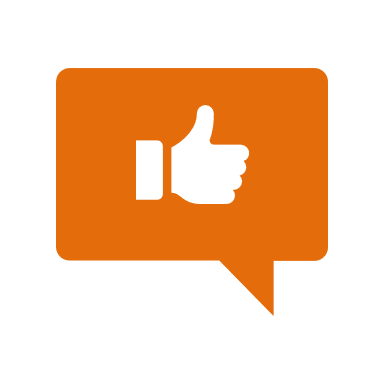 Glass
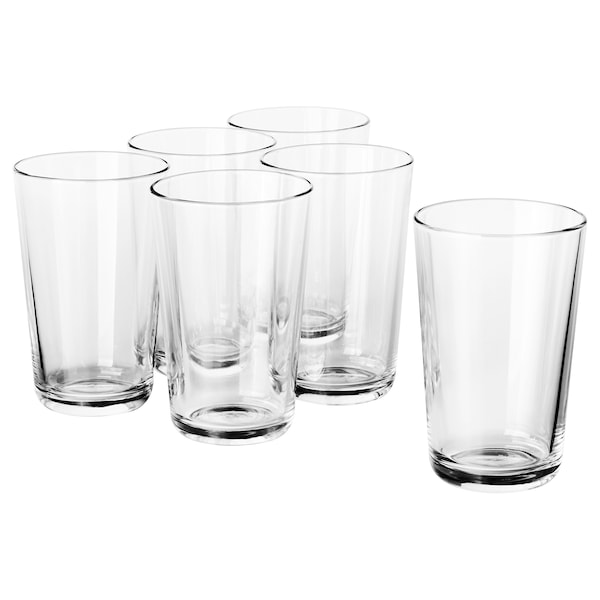 [Speaker Notes: Glass isn’t a good insulator because it is difficult for electricity to flow through it.]
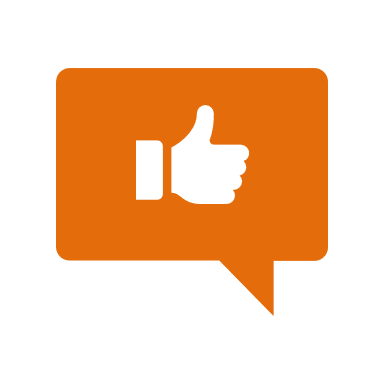 Electric field inside insulators
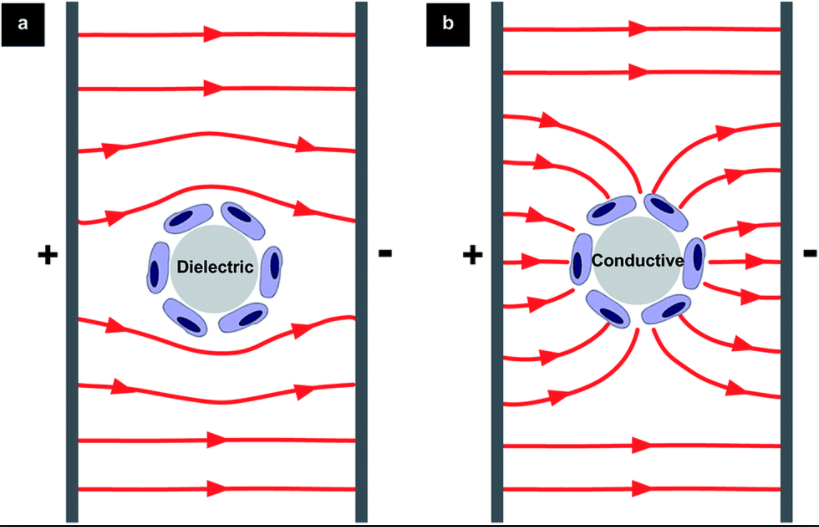 [Speaker Notes: You can see these electric fields are of insulators because the electricity is not easily flowing through them.]
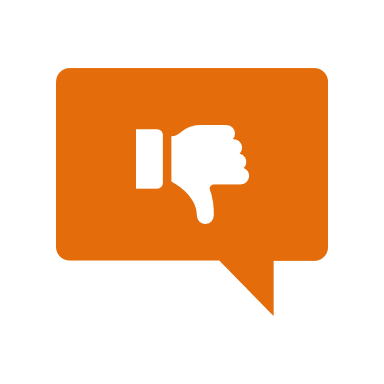 [Speaker Notes: Now, let’s talk about some non-examples of Insulator.]
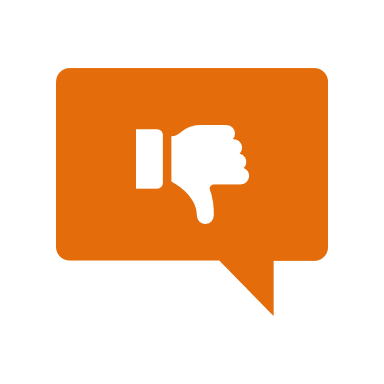 Copper
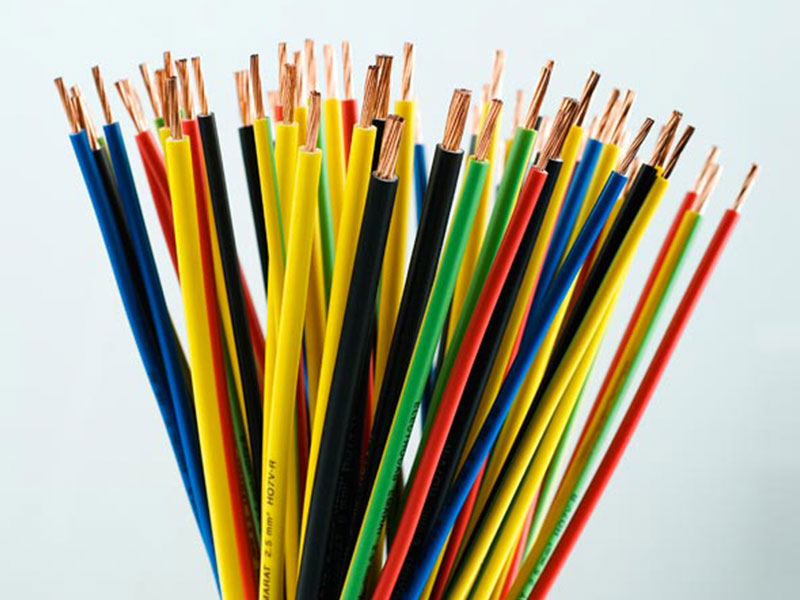 [Speaker Notes: Copper is an example of a conductor. It is one of the most popular materials used for conductors.]
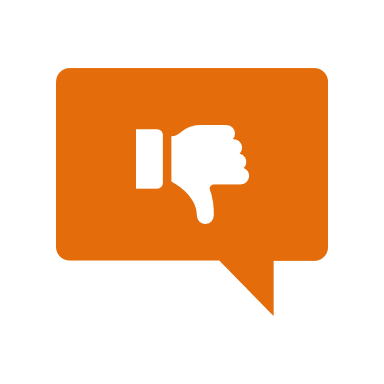 Gold
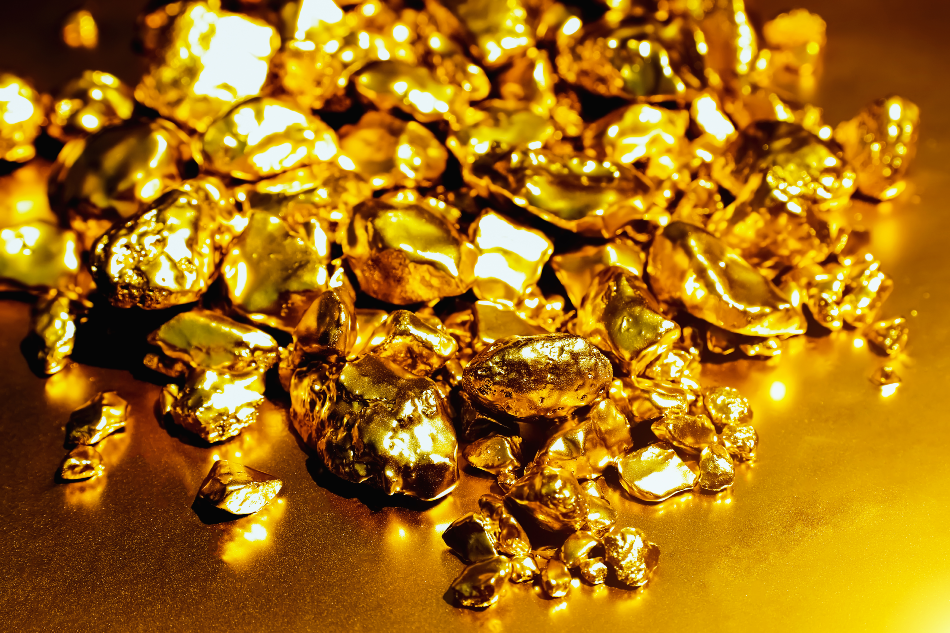 [Speaker Notes: Gold is another nonexample of an insulator. 

Gold is a metal that is a conductor.]
[Speaker Notes: Now let’s pause for a moment to check your understanding.]
What is the relationship between conductors and insulators?
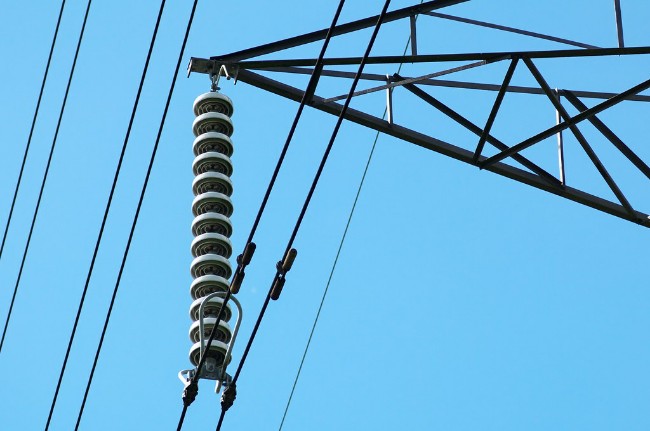 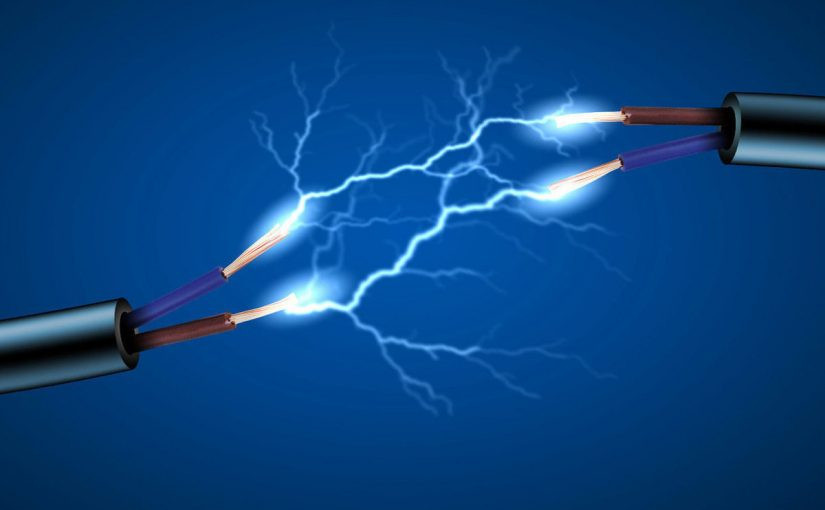 [Speaker Notes: What is the relationship between conductors and insulators?]
Conductors make it easy for electricity to flow through. Insulators make it hard for electricity to flow through. But why?
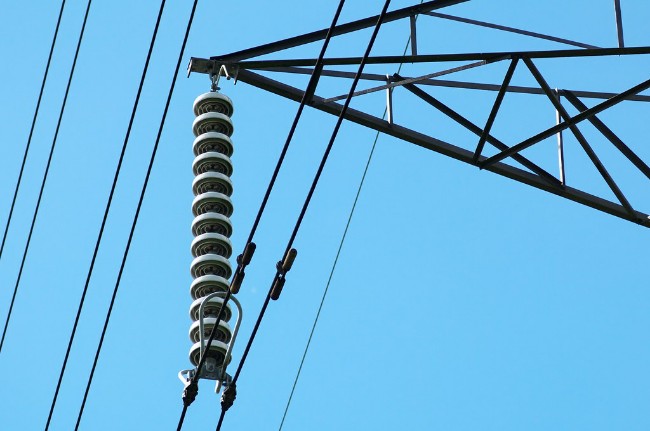 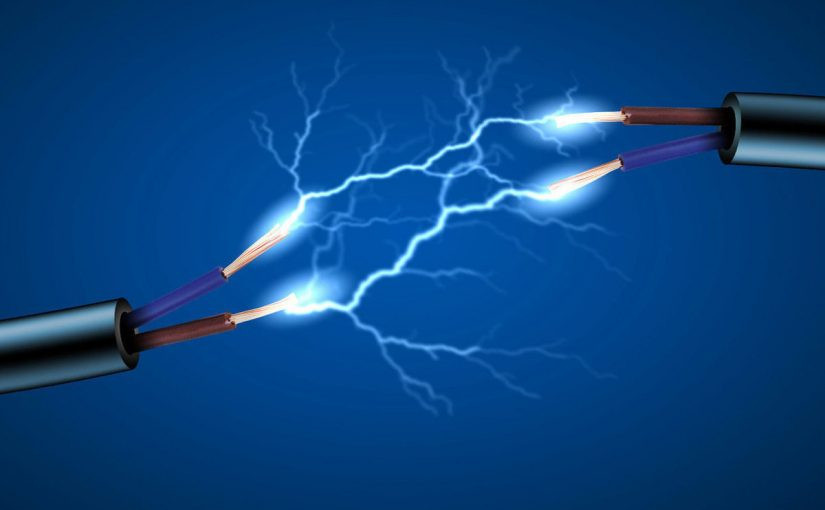 [Speaker Notes: Because the electrons in conductors are not tightly packed so electricity can more easily flow through them. Also, they have many free electrons.

This is not true for insulators.]
Remember!!!
[Speaker Notes: So remember!]
Insulator: a material that electricity cannot flow through easily
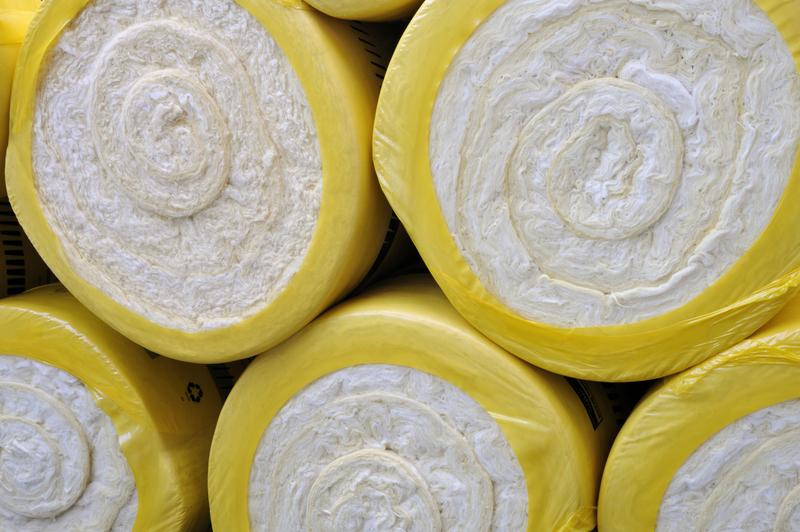 [Speaker Notes: An insulator is a material that electricity cannot flow through easily]
[Speaker Notes: We will now complete this concept map, called a Frayer model, to summarize and further clarify what you have learned about the term insulator.]
Picture
Definition
Insulator
Example
How do Insulators impact my life?
[Speaker Notes: To complete the Frayer model, we will choose from four choices the correct picture, definition, example, and response to the question, “How do Insulators impact my life?” Select the best response for each question using the information you just learned. As we select responses, we will see how this model looks filled in for the term Insulator.]
Directions: Choose the correct picture of an insulator from the choices below.
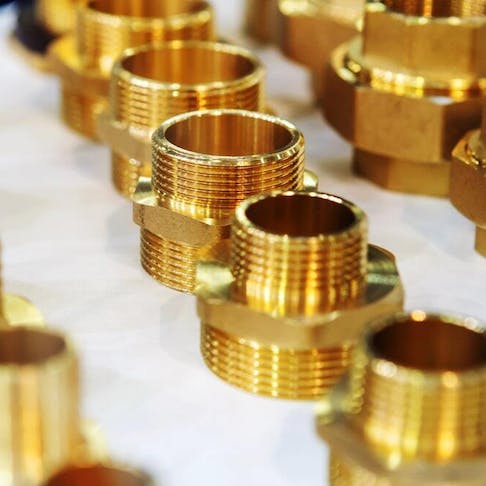 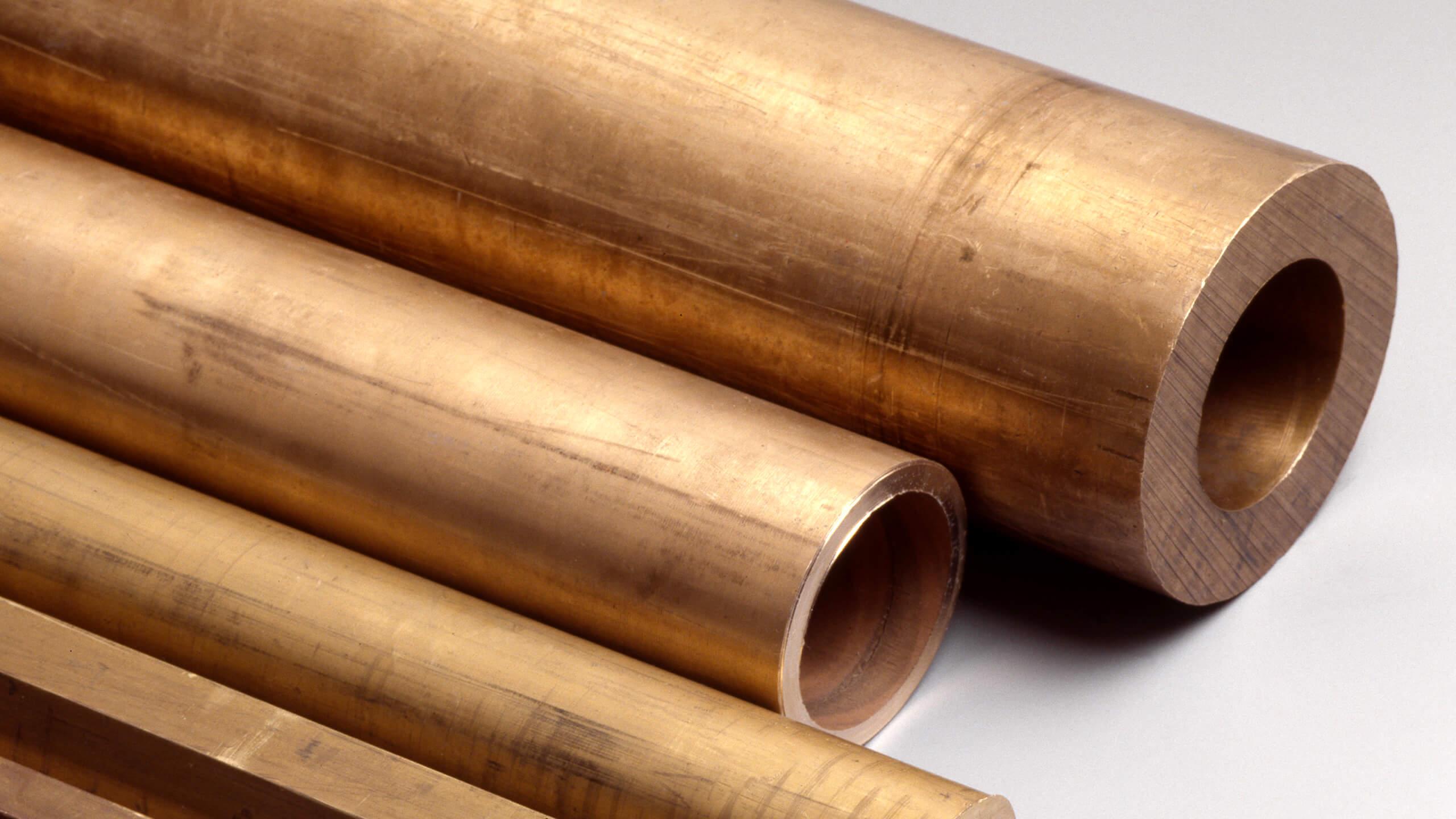 B
A
Copper
Brass
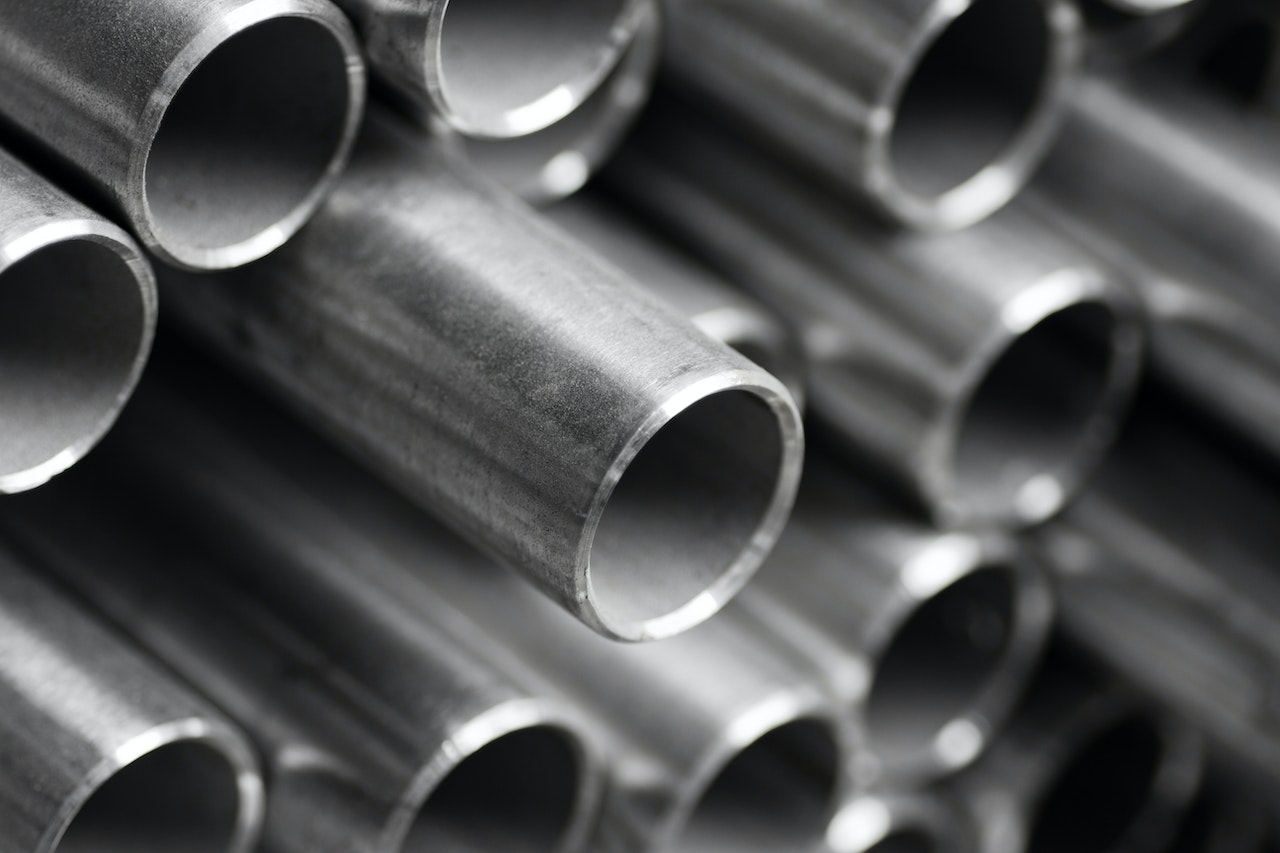 D
C
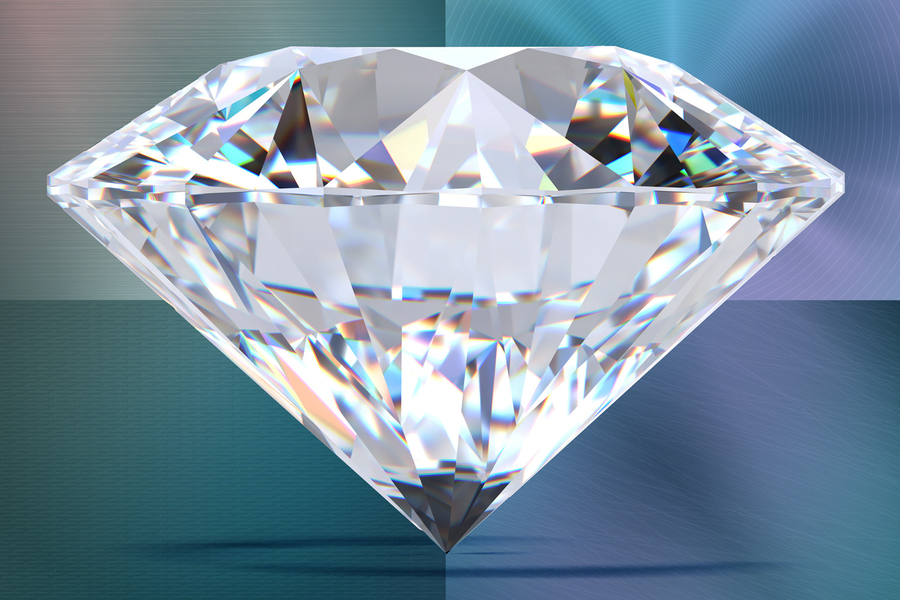 Iron
Diamond
[Speaker Notes: Choose the correct picture of an insulator from the choices below.]
Directions: Choose the correct picture of insulators from the choices below.
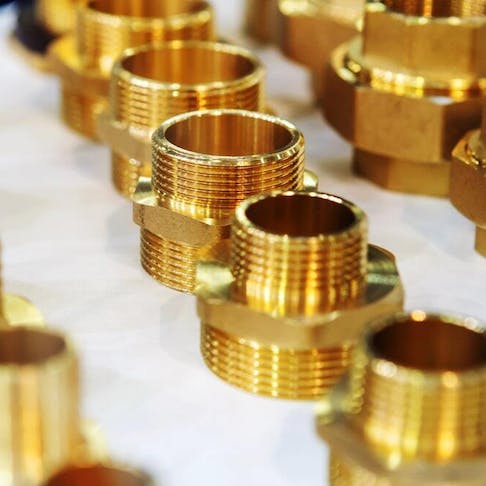 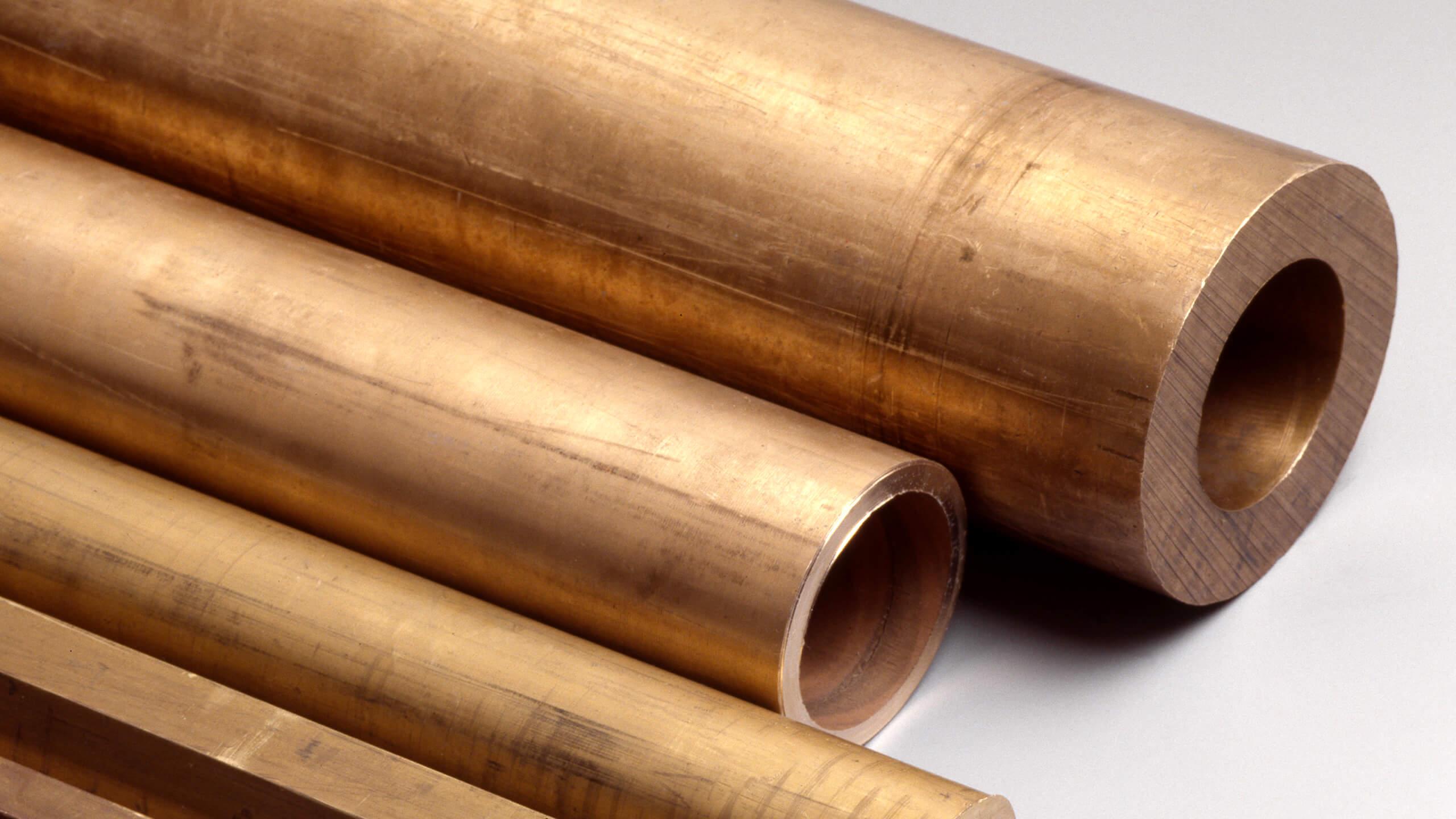 B
A
Copper
Brass
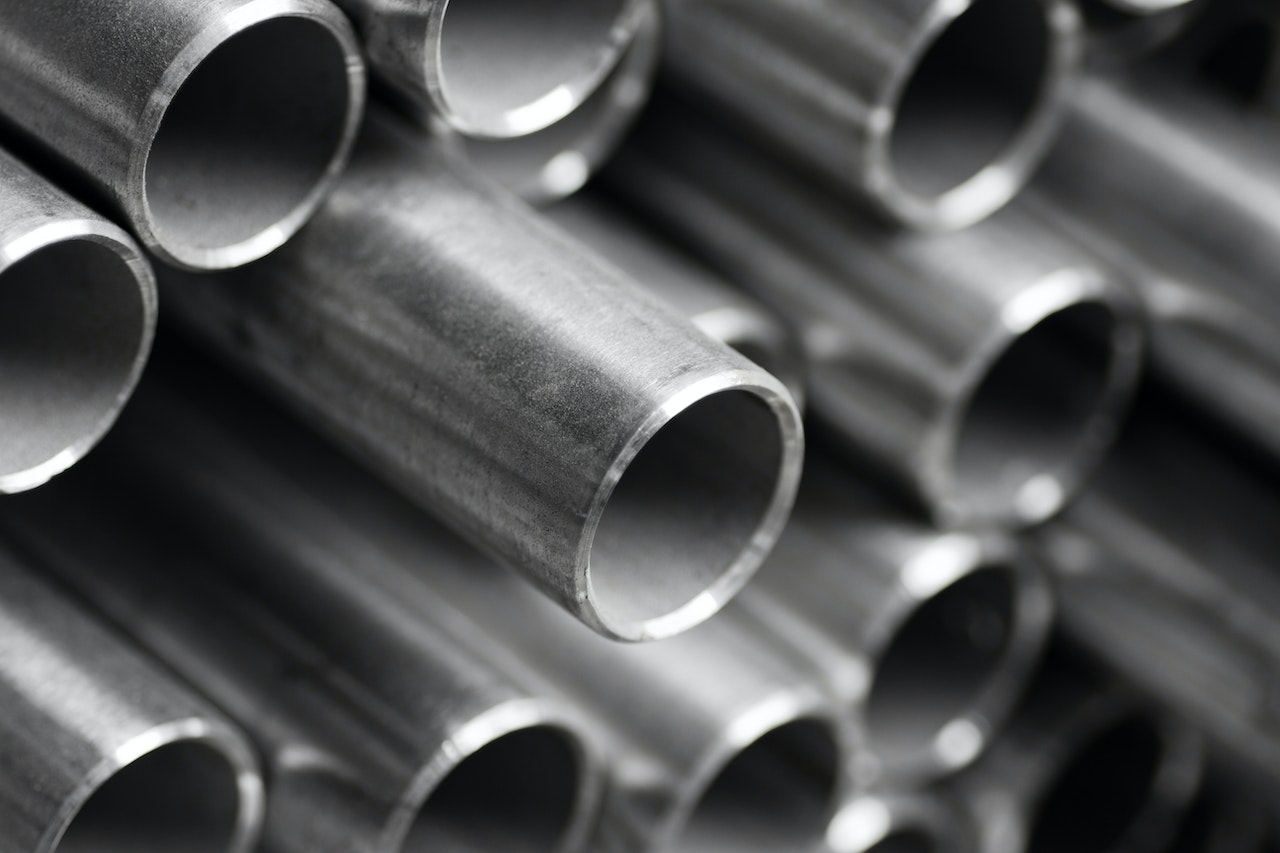 D
C
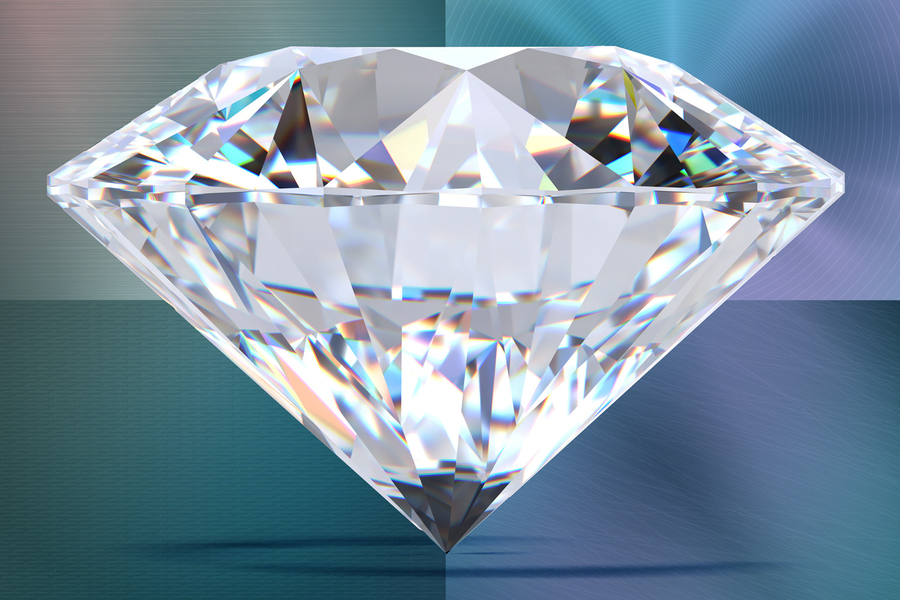 Iron
Diamond
[Speaker Notes: This is the picture that shows an insulator.

Diamond is a correct picture of insulators. The electrons in diamond are tightly packed which makes it both hard and an insulator. 

A – Brass
B – Bronze
C – Iron 
D – Diamond]
Picture
Definition
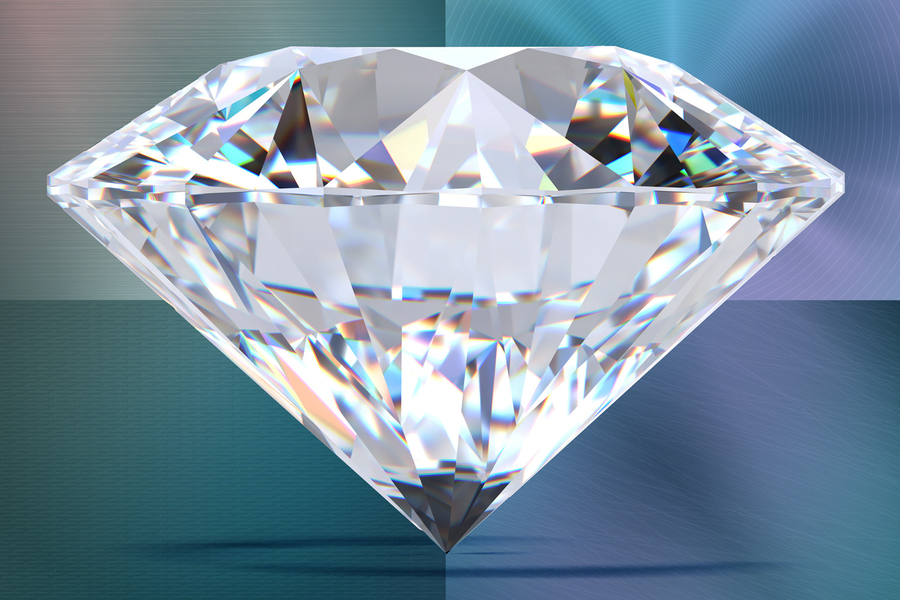 Insulator
Example
How do Insulators impact my life?
[Speaker Notes: Here is the Frayer model filled in with a picture of an insulator.]
Directions: Choose the correct definition of an insulator from the choices below.
A
A material that electricity cannot flow through easily
B
Materials that take electrons
C
A material that electricity can flow through
D
The electric charge of an atom
[Speaker Notes: Choose the one correct definition of an insulator from these four choices.

[A] A material that electricity cannot easily flow through]
Directions: Choose the correct definition of an insulator from the choices below.
A
A material that electricity cannot flow through easily
B
Materials that take electrons
C
A material that electricity can flow through
D
The electric charge of an atom
[Speaker Notes: “A material that electricity cannot flow through easily” is correct! This is the definition of an interrelationship.]
Picture
Definition
A material that electricity cannot flow through easily
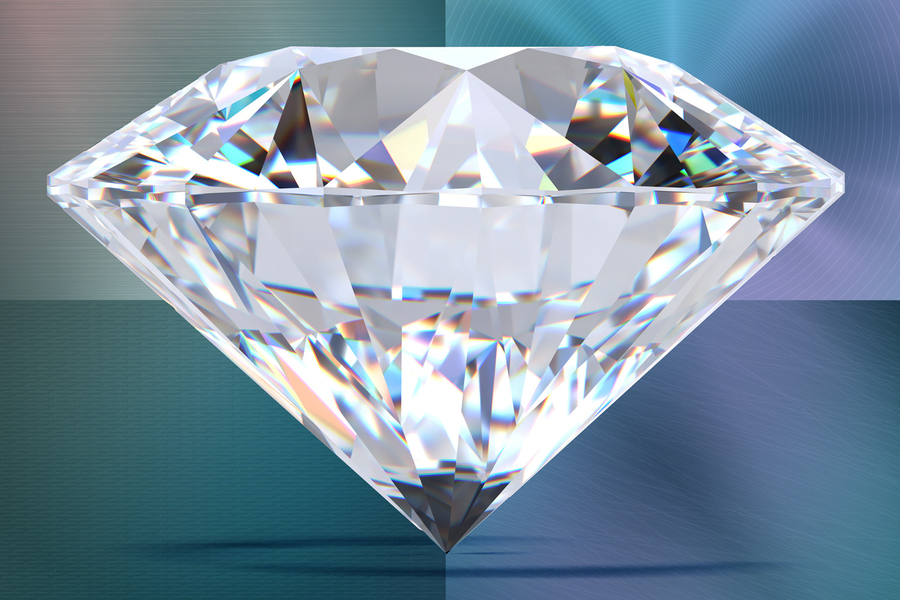 Insulator
Example
How do Insulators impact my life?
[Speaker Notes: Here is the Frayer Model with a picture and the definition filled in for an insulator:  A material that electricity cannot flow through easily]
Directions: Choose the correct example of an insulator from the choices below.
A
Untreated tap water with traces of metals
B
A sheet of steel
C
Plastic
D
Aluminum foil
[Speaker Notes: Choose the one correct example of an insulator from these four choices. 

Plastic]
Directions: Choose the correct example of an insulator from the choices below.
A
Untreated tap water with traces of metals
B
A sheet of steel
C
Plastic
D
Aluminum foil
[Speaker Notes: “Plastic” is correct! This is an example of an insulator.]
Picture
Definition
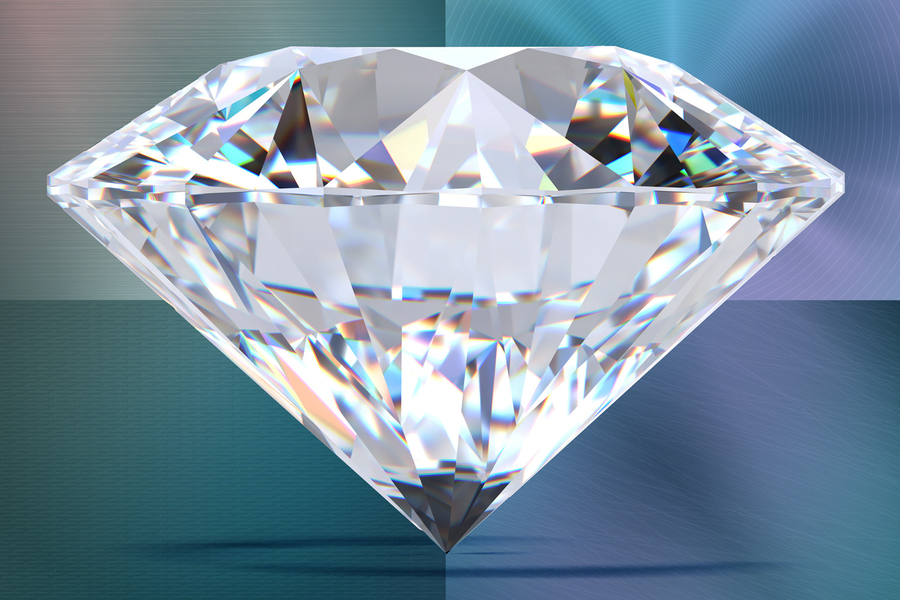 a material that electricity cannot easily flow through
Insulators
Plastic
Example
How do Insulators impact my life?
[Speaker Notes: Here is the Frayer Model with a picture, definition, and an example of an insulator: Plastic.]
Directions: Choose the correct response for “how do Insulators impact my life?” from the choices below.
A
Insulators allow electricity to flow freely through devices I use.
B
Insulators prevent electric shocks and make appliances safe.
C
Insulators absorb extra electrons to prevent static buildup.
D
Insulators speed up transmission of electricity to homes.
[Speaker Notes: Choose the one correct response for “How do insulators impact my life?” from these four choices.]
Directions: Choose the correct response for “how do Insulators impact my life?” from the choices below.
A
Insulators allow electricity to flow freely through devices I use.
B
Insulators prevent electric shocks and make appliances safe.
C
Insulators absorb extra electrons to prevent static buildup.
D
Insulators speed up transmission of electricity to homes.
[Speaker Notes: “Insulators prevent electric shocks and make appliances safe.” That is correct! This is an example of how insulators impact your life.]
Picture
Definition
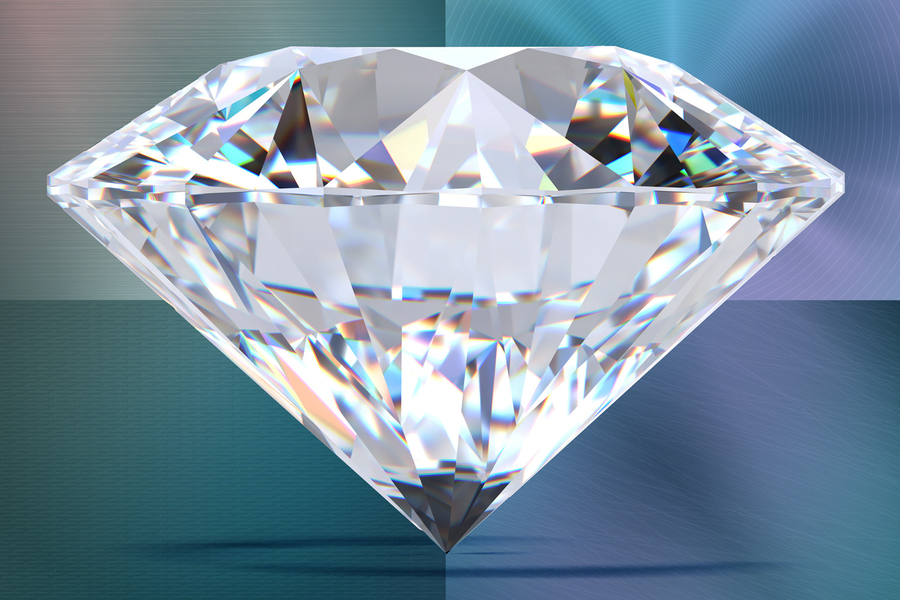 a material that electricity cannot easily flow through
Insulators
Insulators prevent electric shocks and make appliances safe.
Plastic
Example
How do Insulators impact my life?
[Speaker Notes: Here is the Frayer Model with a picture, definition, example, and a correct response to “how do Insulators impact my life?”: Insulators prevent electric shocks and make appliances safe.]
Remember!!!
[Speaker Notes: So remember!]
Insulator: a material that electricity cannot flow through easily
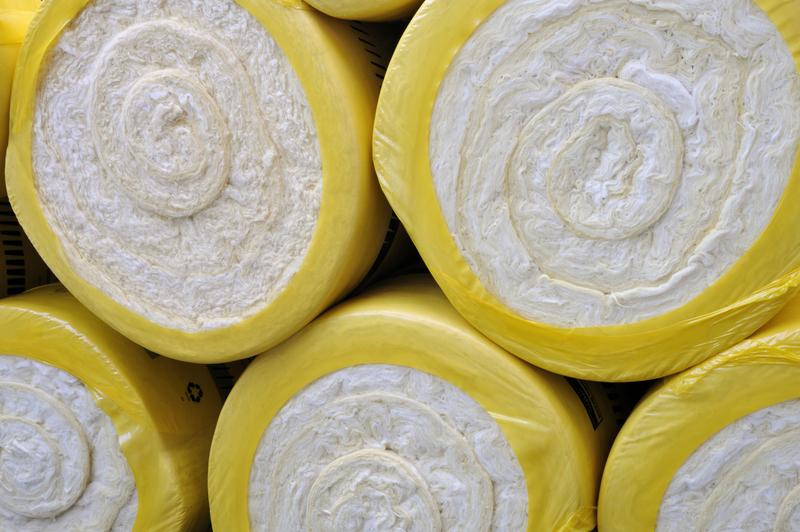 [Speaker Notes: An insulator is a material that electricity cannot flow through easily]
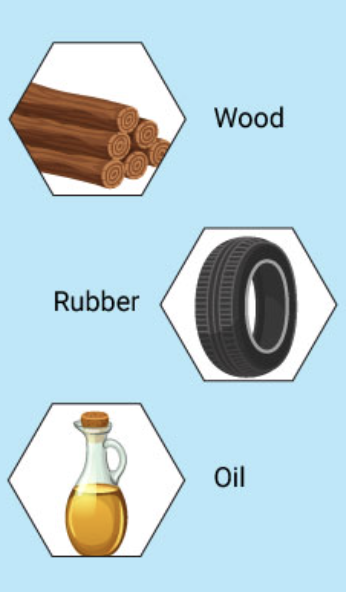 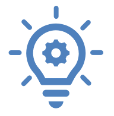 Big Question: How do insulators help keep us safe and power our homes?
[Speaker Notes: Let’s reflect once more on our big question. Our “big question” is:  How do insulators help keep us safe and power our homes?

Does anyone have any additional examples to share that haven’t been discussed yet?]
Insulation Time
Does it insulate?
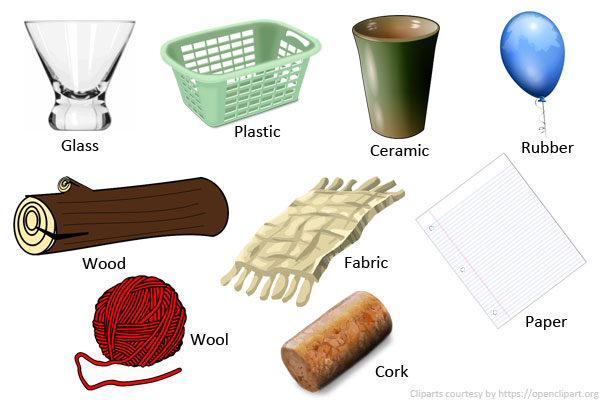 Provide students a list of insulators e.g., a glass cup, ceramic, a rubber balloon. 

Have students look at what the materials are for the insulators and the most common materials for insulators.
[Speaker Notes: Provide students a list of insulators e.g., a glass cup, ceramic, a rubber balloon. 

Have students look at what the materials are for the insulators and the most common materials for insulators.]
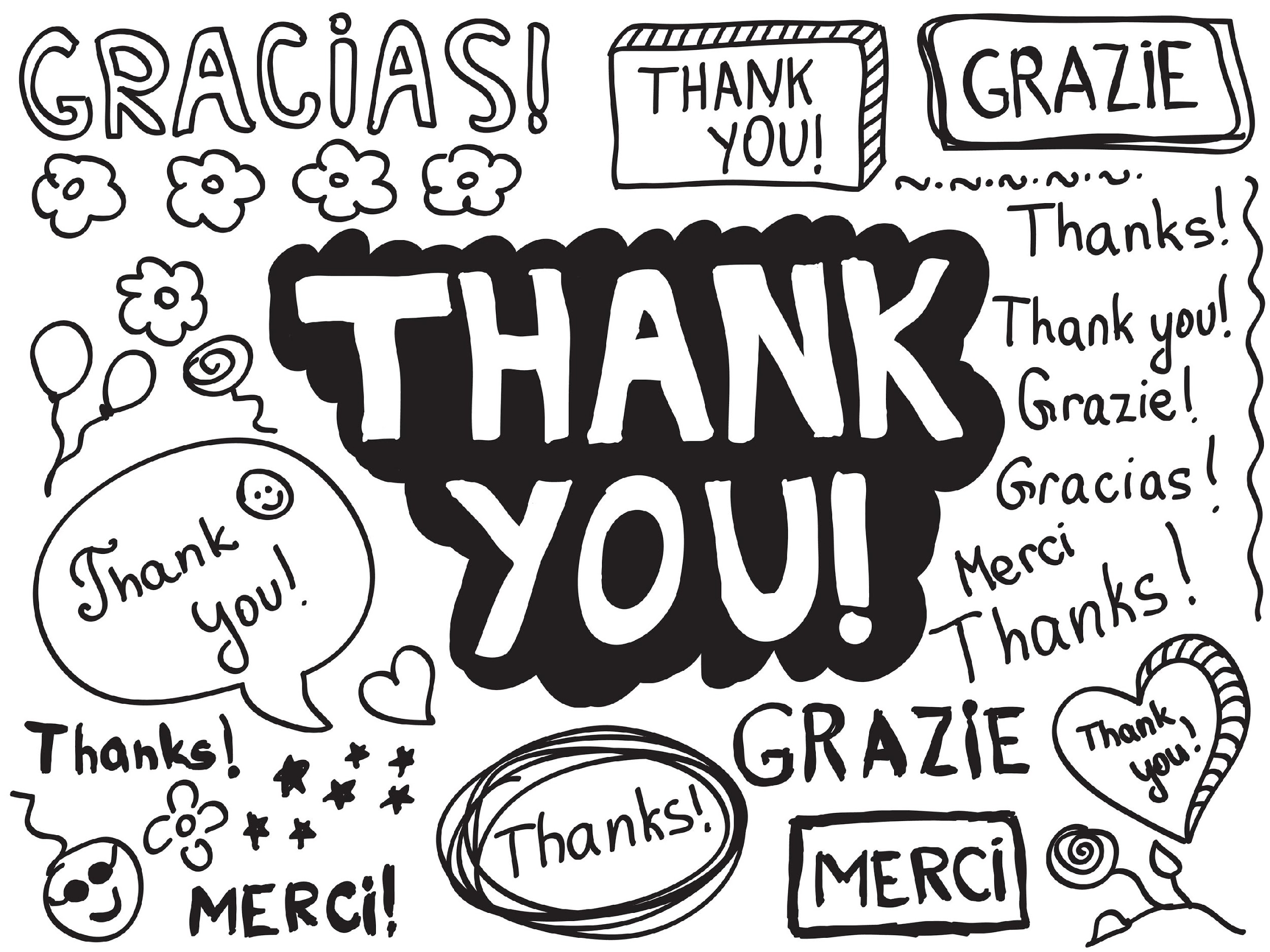 [Speaker Notes: Thanks for watching, and please continue watching CAPs available from this website.]
This Was Created With Resources From:
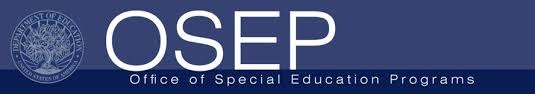 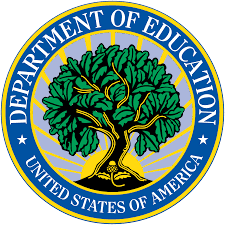 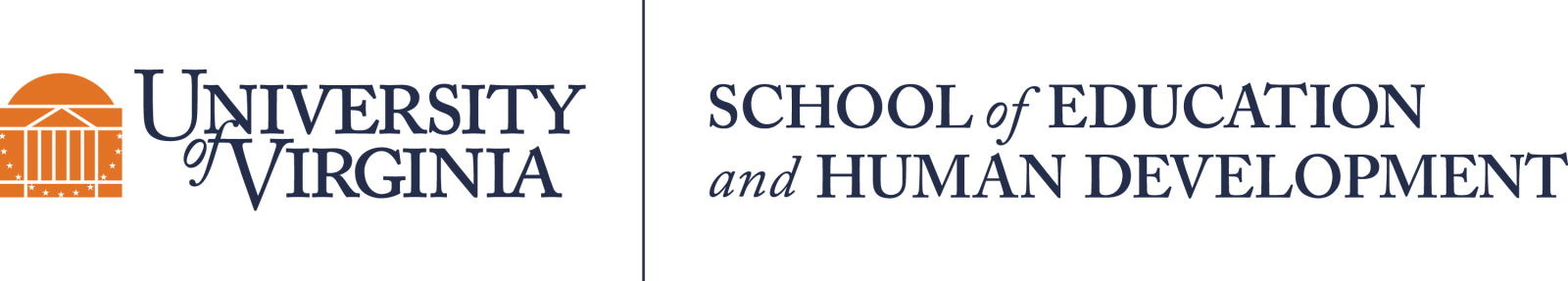 Questions or Comments

 Michael Kennedy, Ph.D.          MKennedy@Virginia.edu 
Rachel L Kunemund, Ph.D.	             rk8vm@virginia.edu